2019
คู่มือการใช้งานระบบเสนอหัวข้อของนักศึกษา
คลิกที่ Student Login เพื่อเข้าสู่ระบบนักศึกษา
1
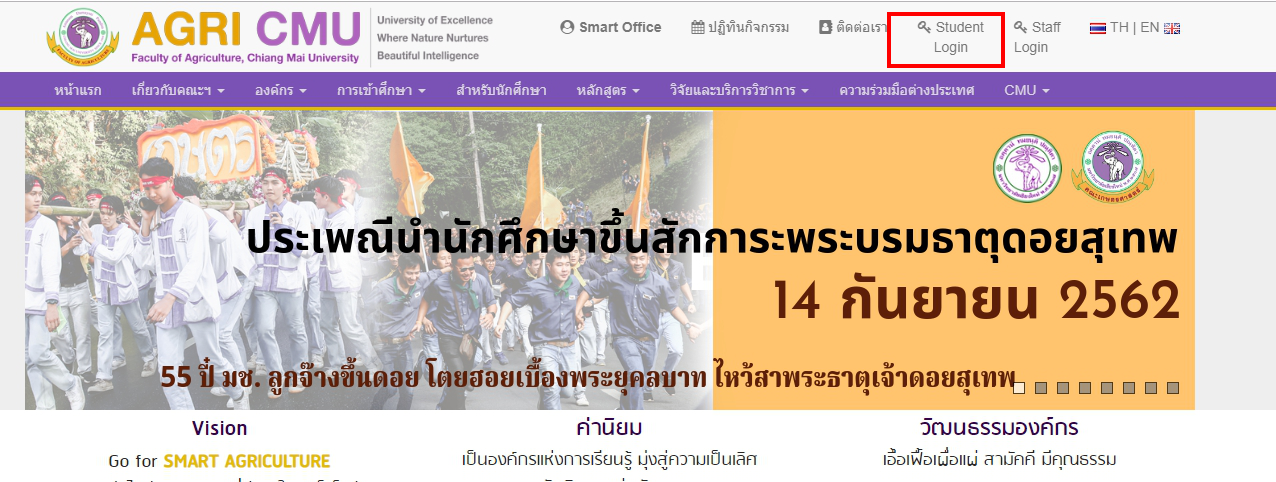 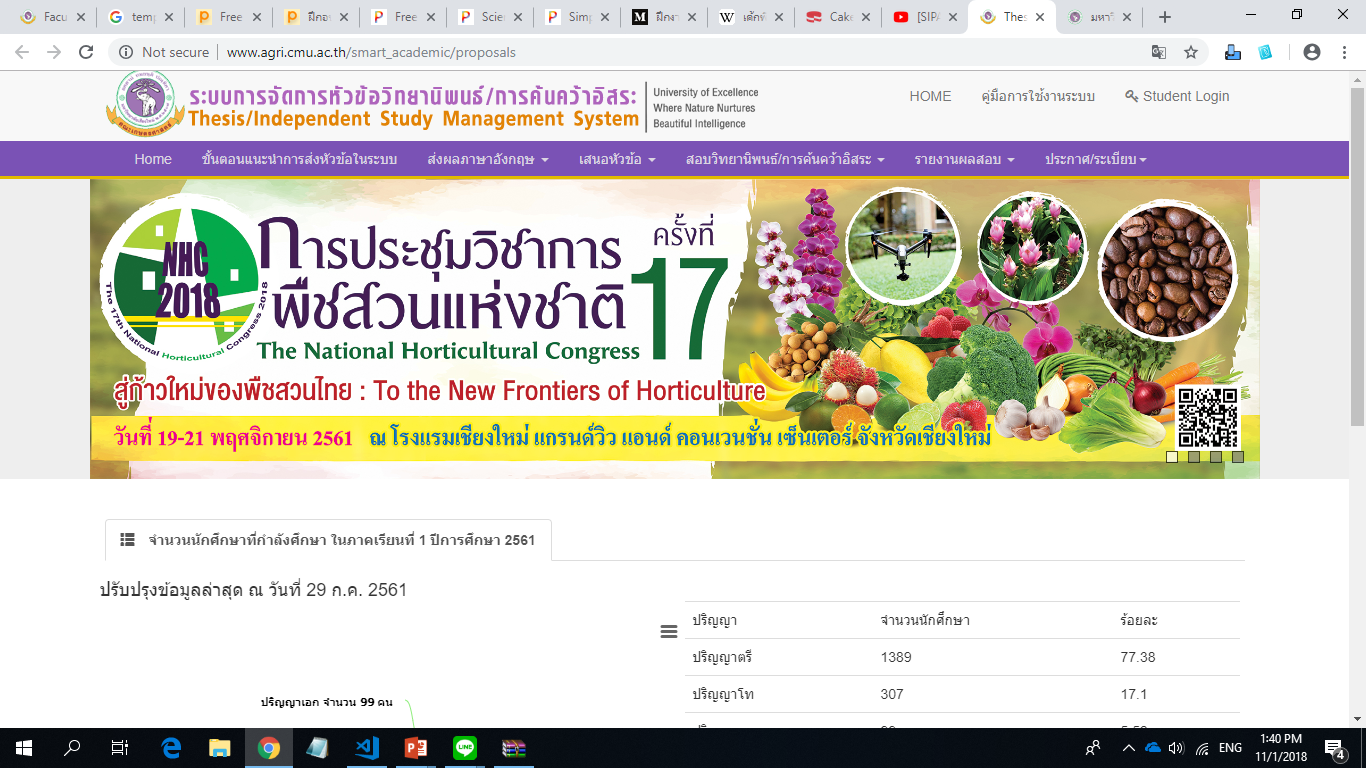 เข้าสู่หน้า Login
2
3
4
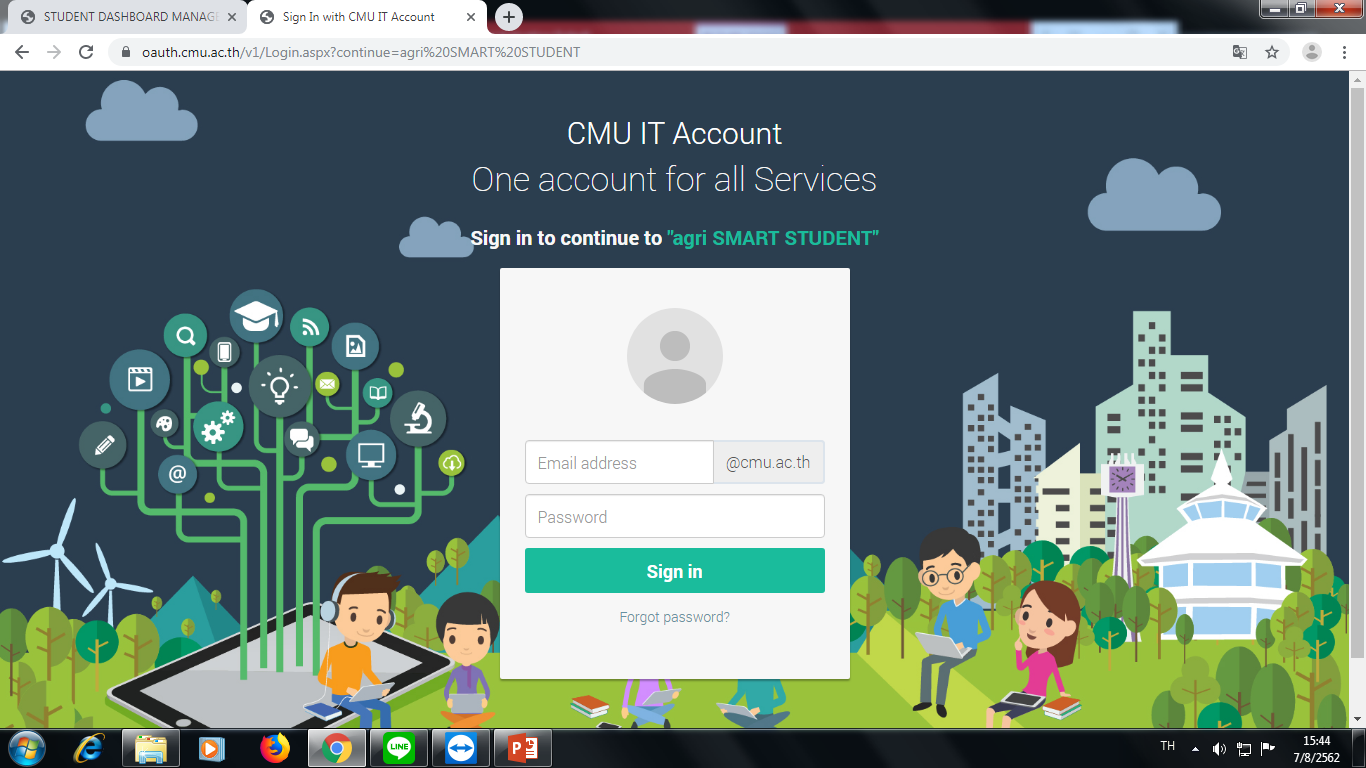 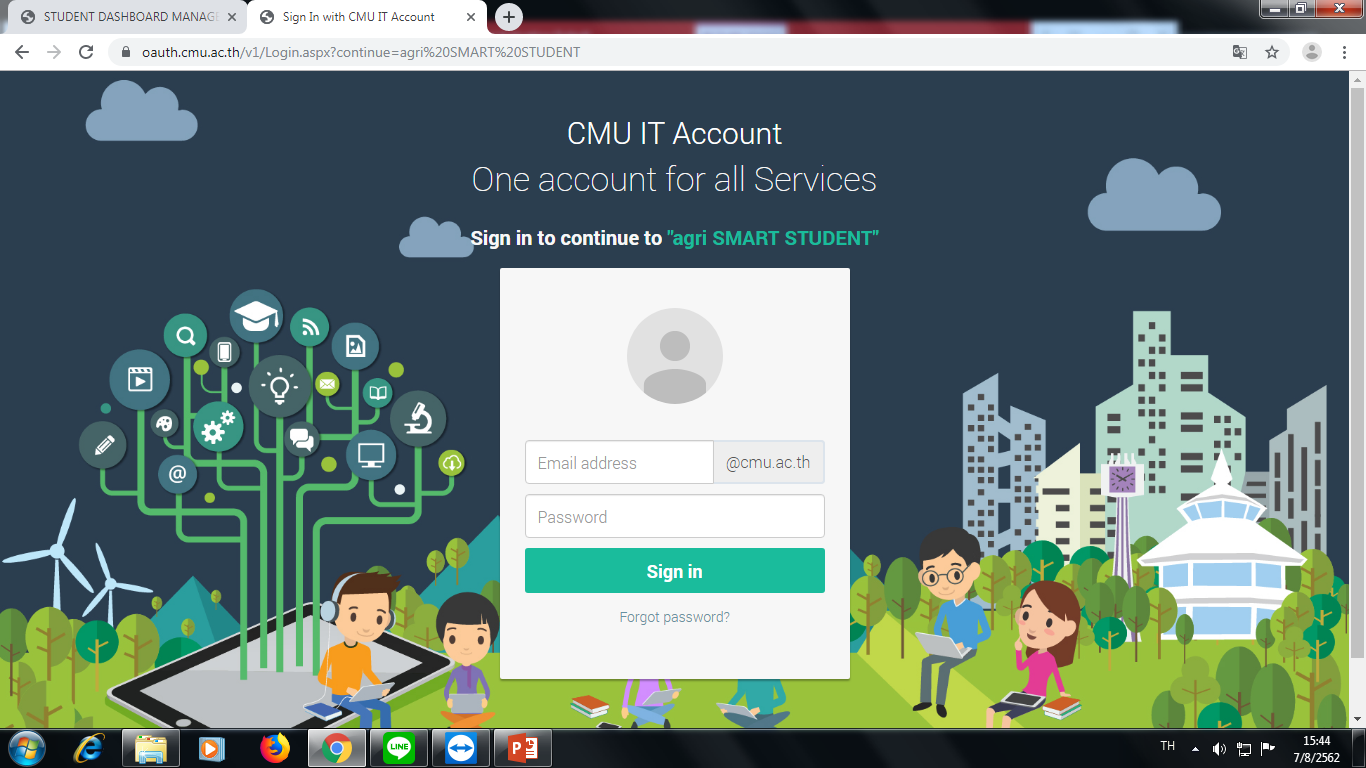 กรอก CMU IT Account
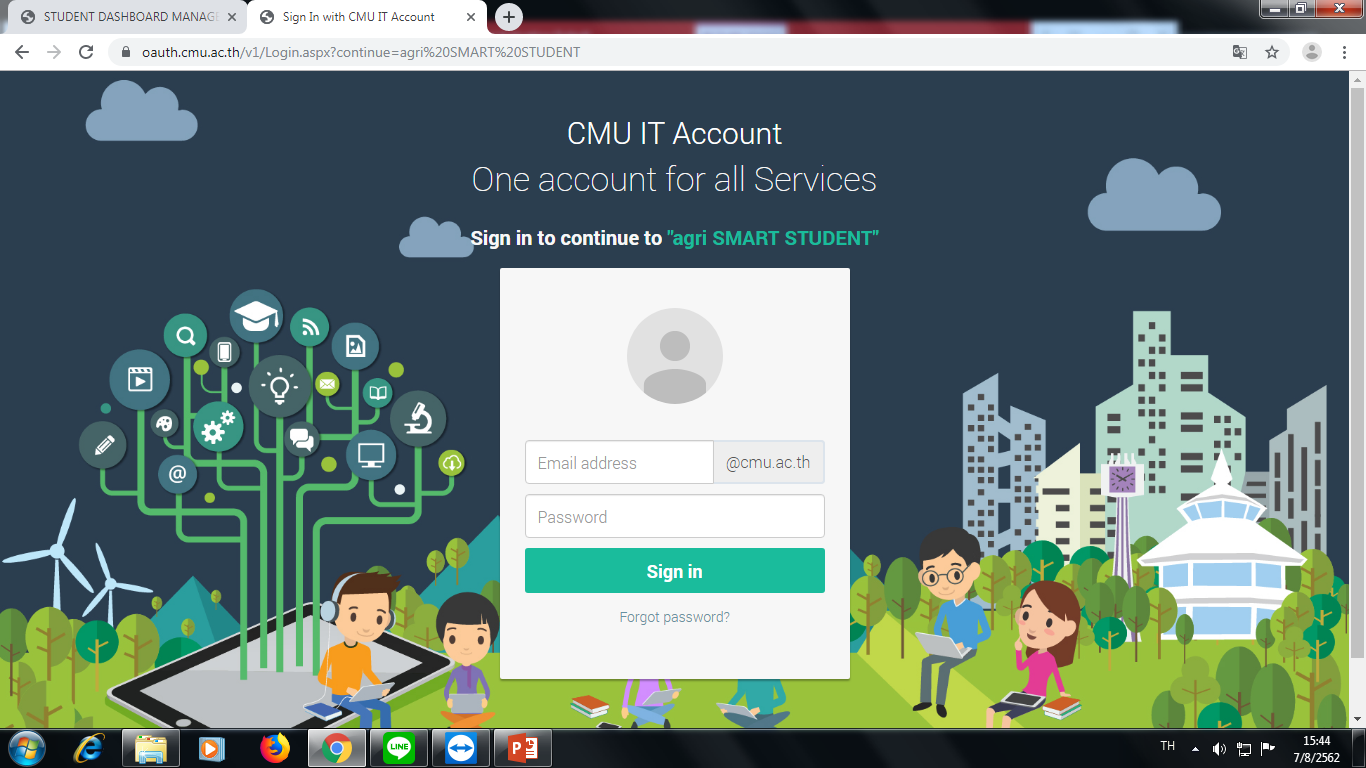 กรอกรหัสผ่านนักศึกษา
กด Sign in
คลิก Graduate Program เพื่อเข้าสู่ระบบจัดการหัวข้อ
5
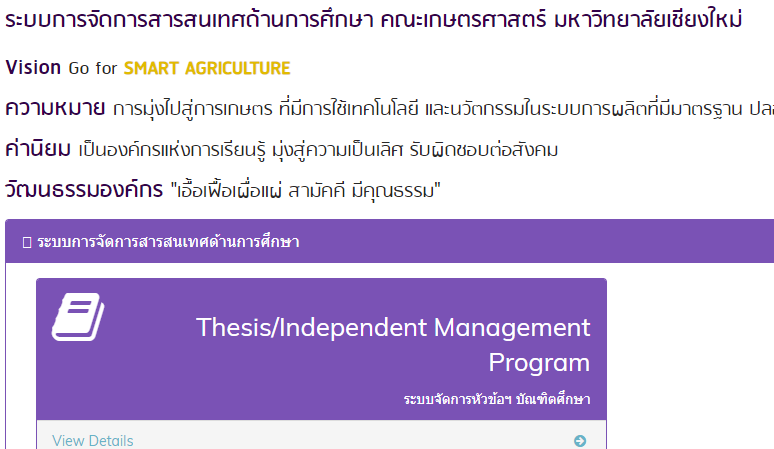 เพิ่มข้อมูลผลสอบภาษาอังกฤษ
เข้าสู่หน้า ระบบการจัดการหัวข้อวิทยานิพนธ์/การค้นคว้าอิสระ
6
7
คลิกเลือก ส่งผลภาษาอังกฤษ
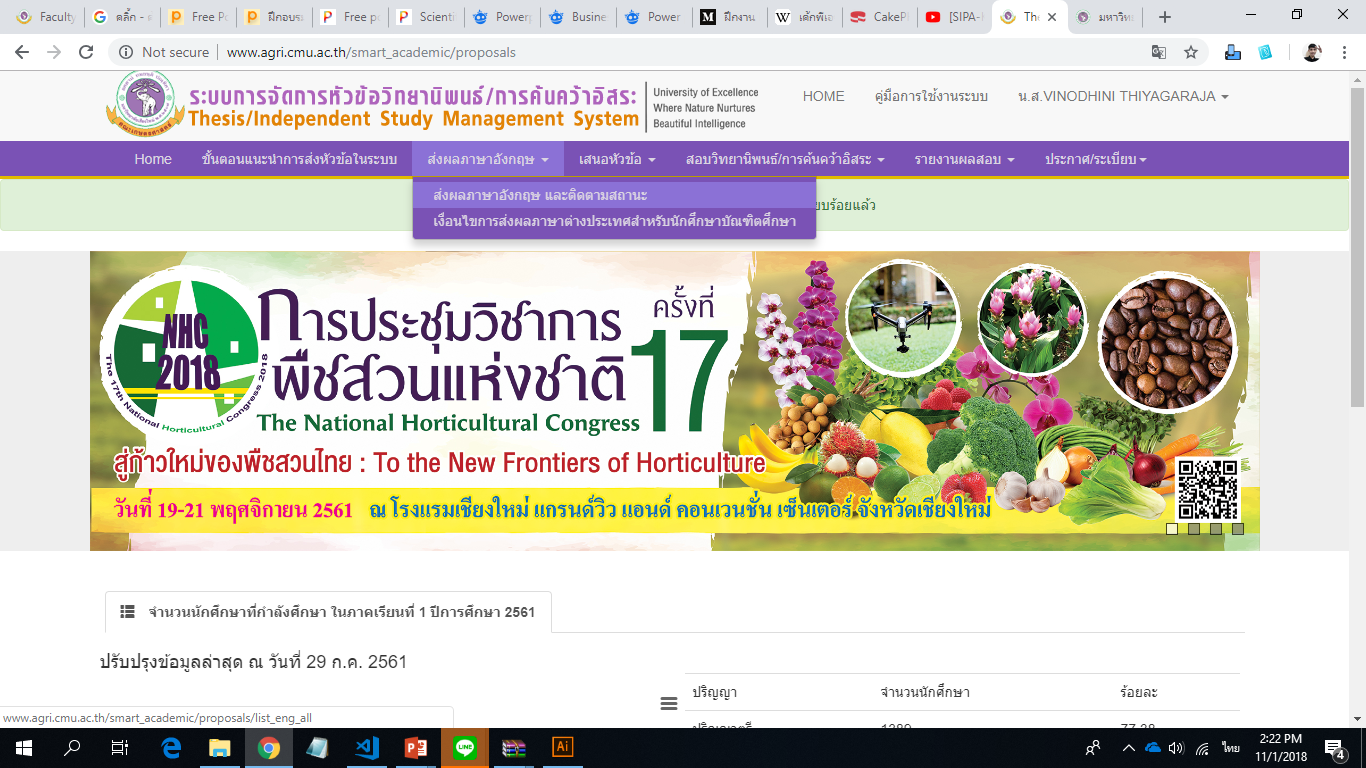 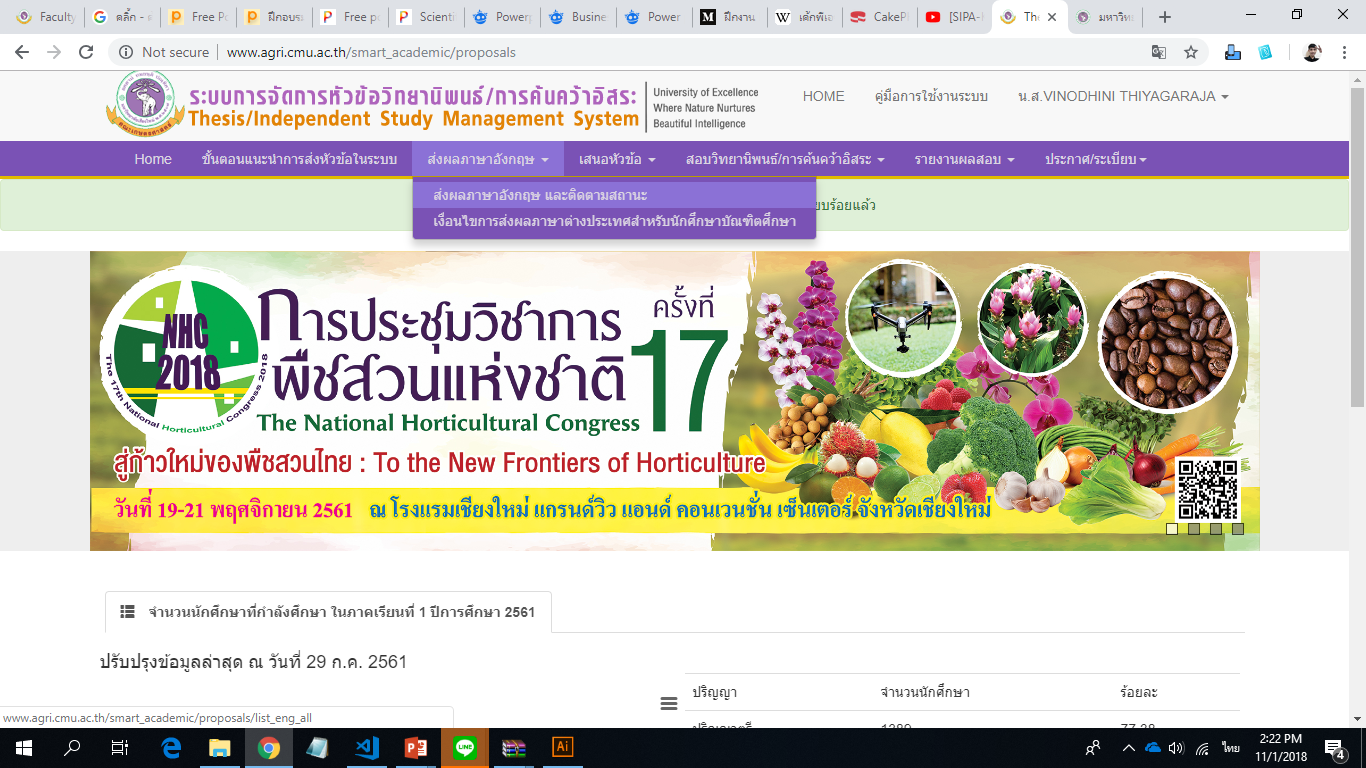 คลิกเลือก ส่งผลภาษาอังกฤษ 
      และติดตามสถานะ
คลิก เพิ่มข้อมูลผลสอบภาษาอังกฤษ
8
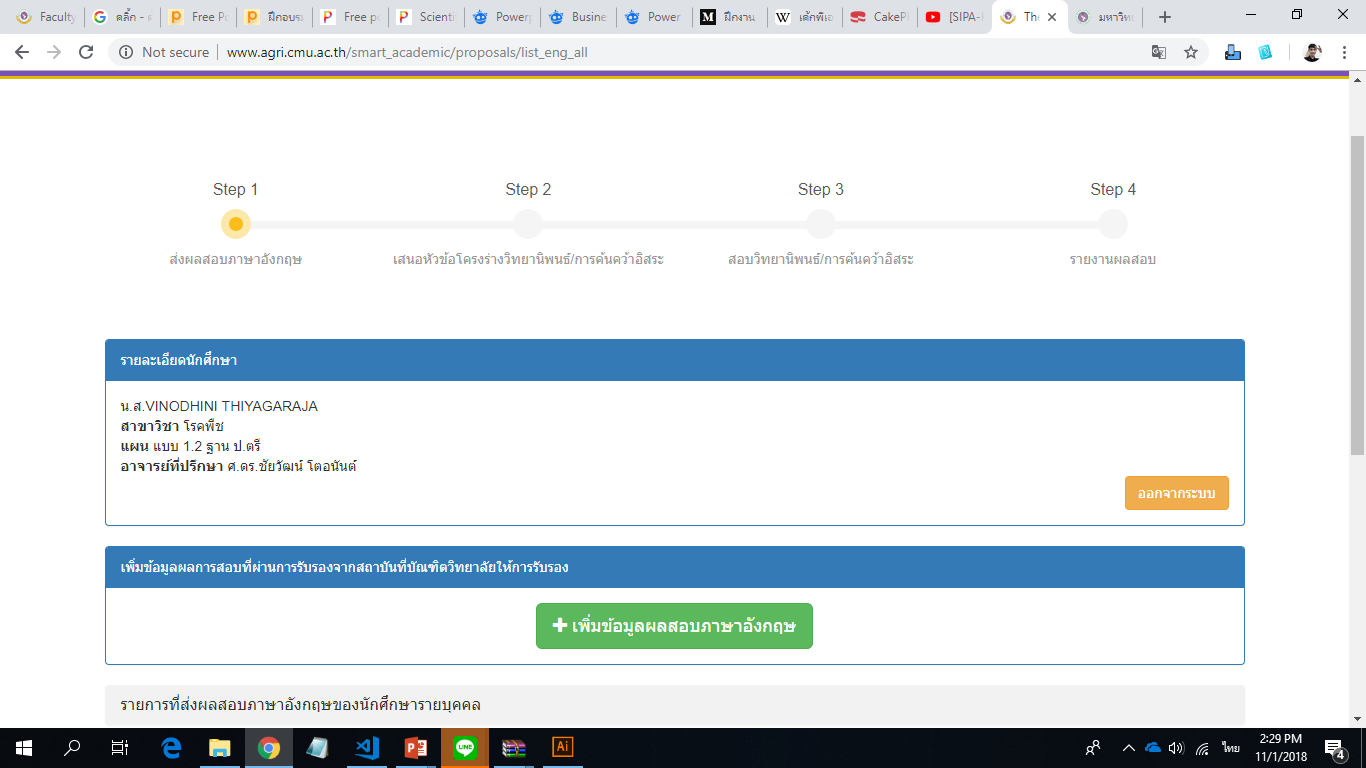 ส่งผลภาษาอังกฤษ
9
10
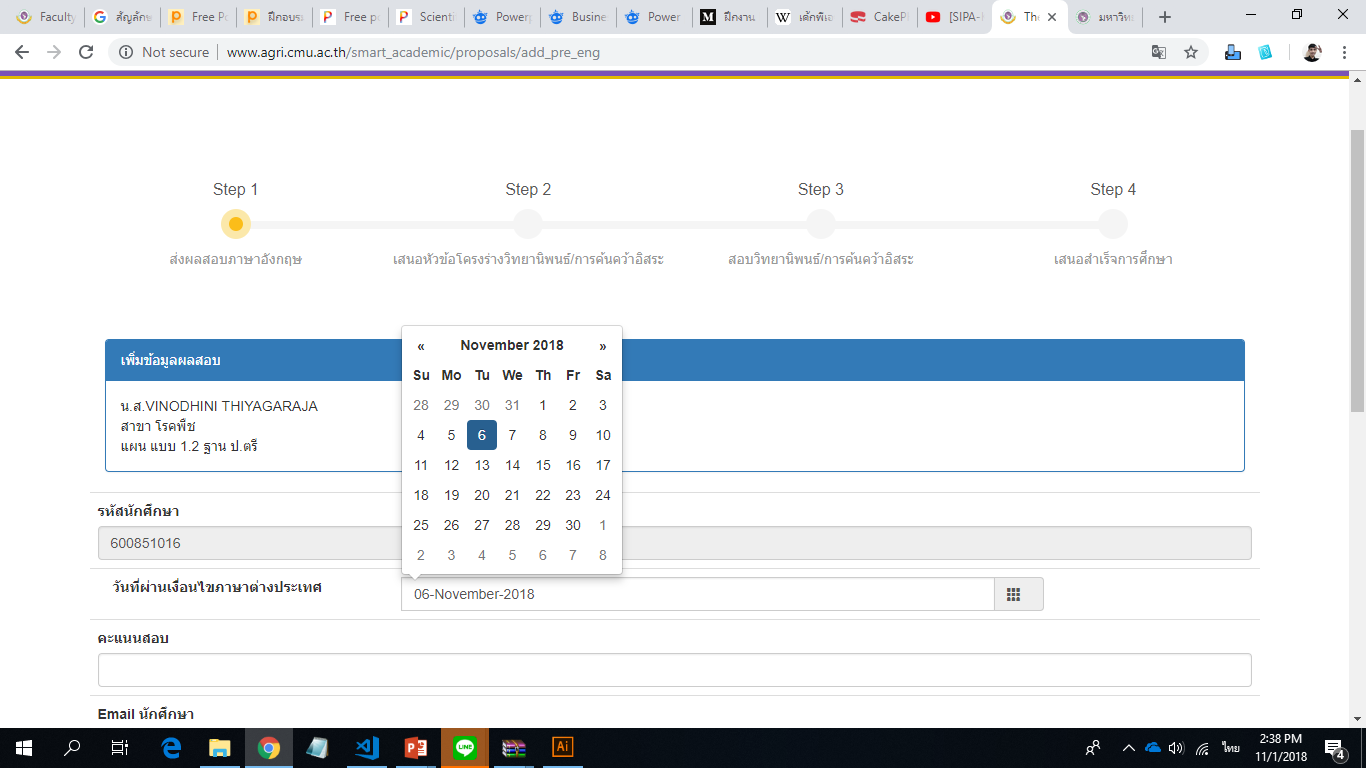 เลือกวันที่
คลิกเลือกตรง สัญลักษณ์นี้
ส่งผลภาษาอังกฤษ
11
12
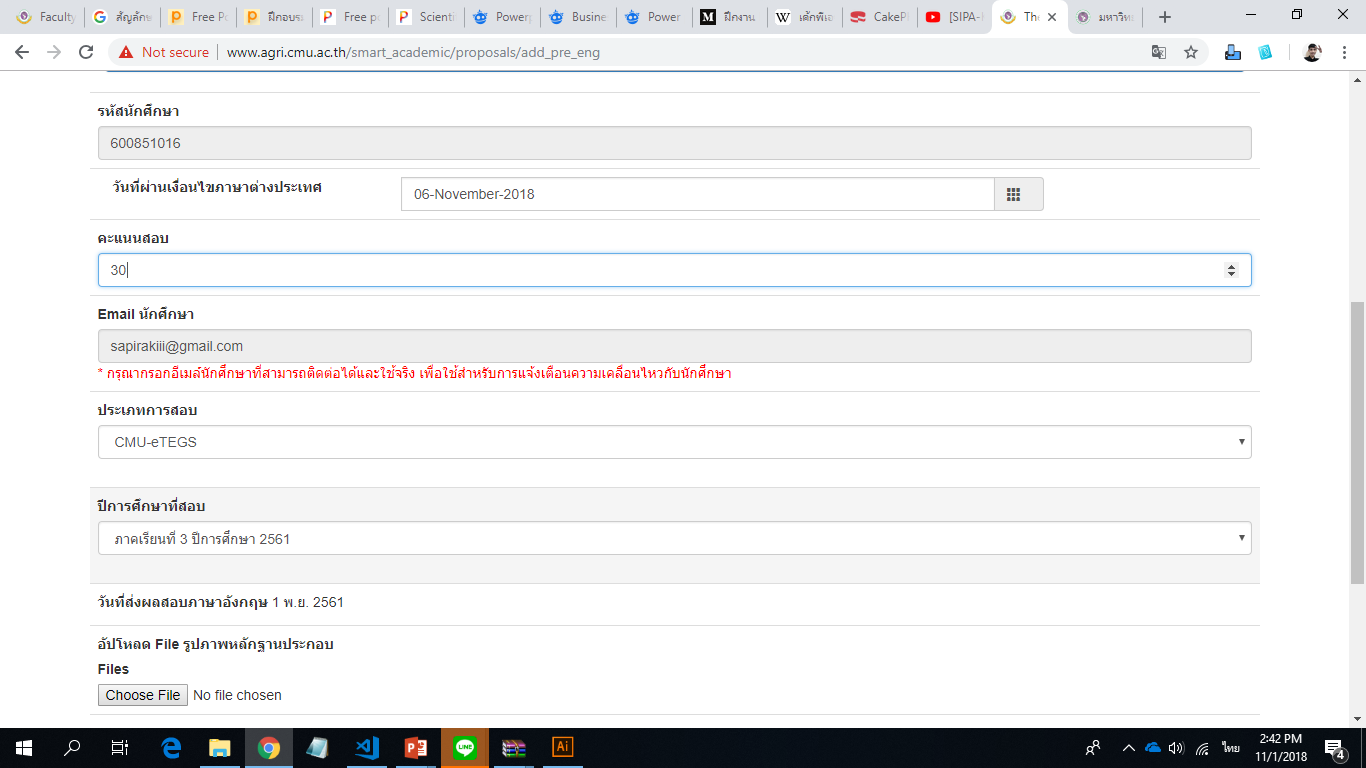 ป้อนคะแนนสอบที่ได้
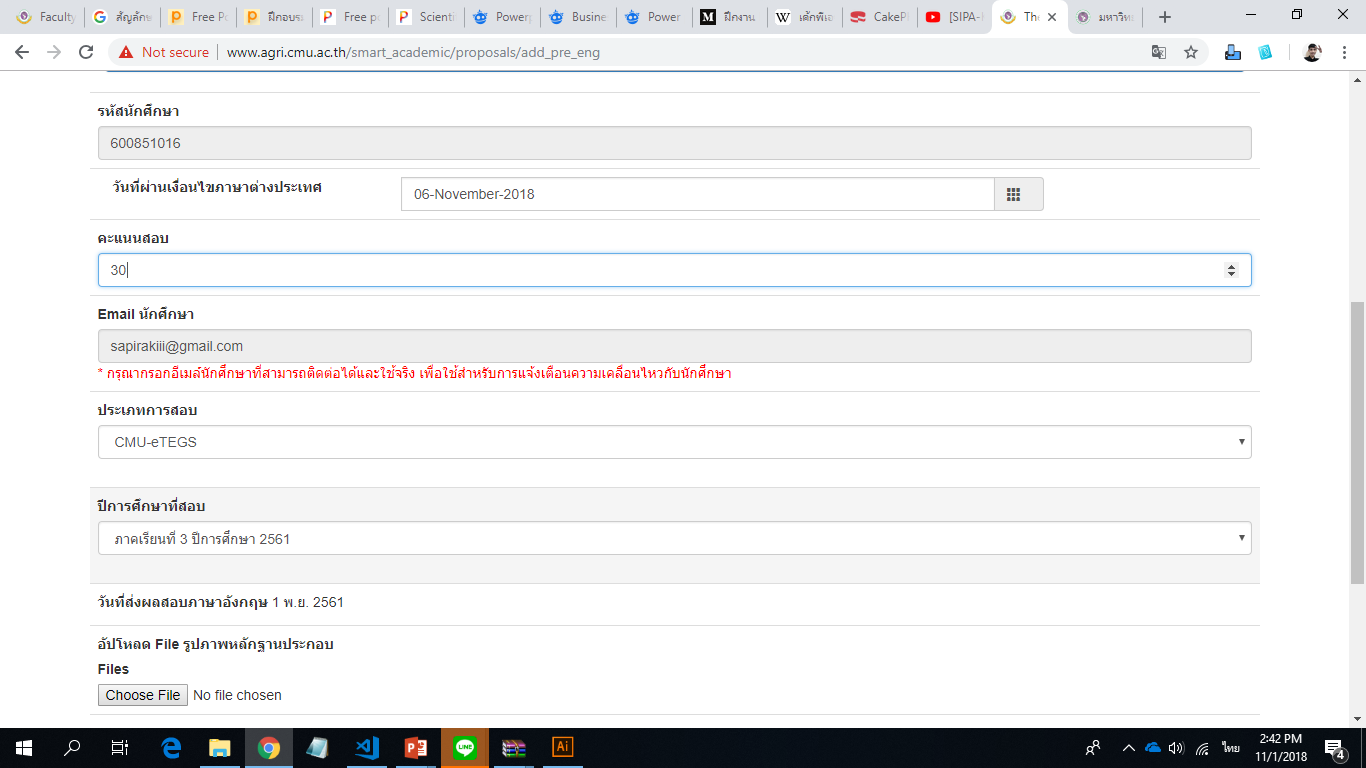 คลิก Choose File เพื่ออัพโหลดไฟล์รูปภาพหลักฐานประกอบ
ส่งผลภาษาอังกฤษ
13
14
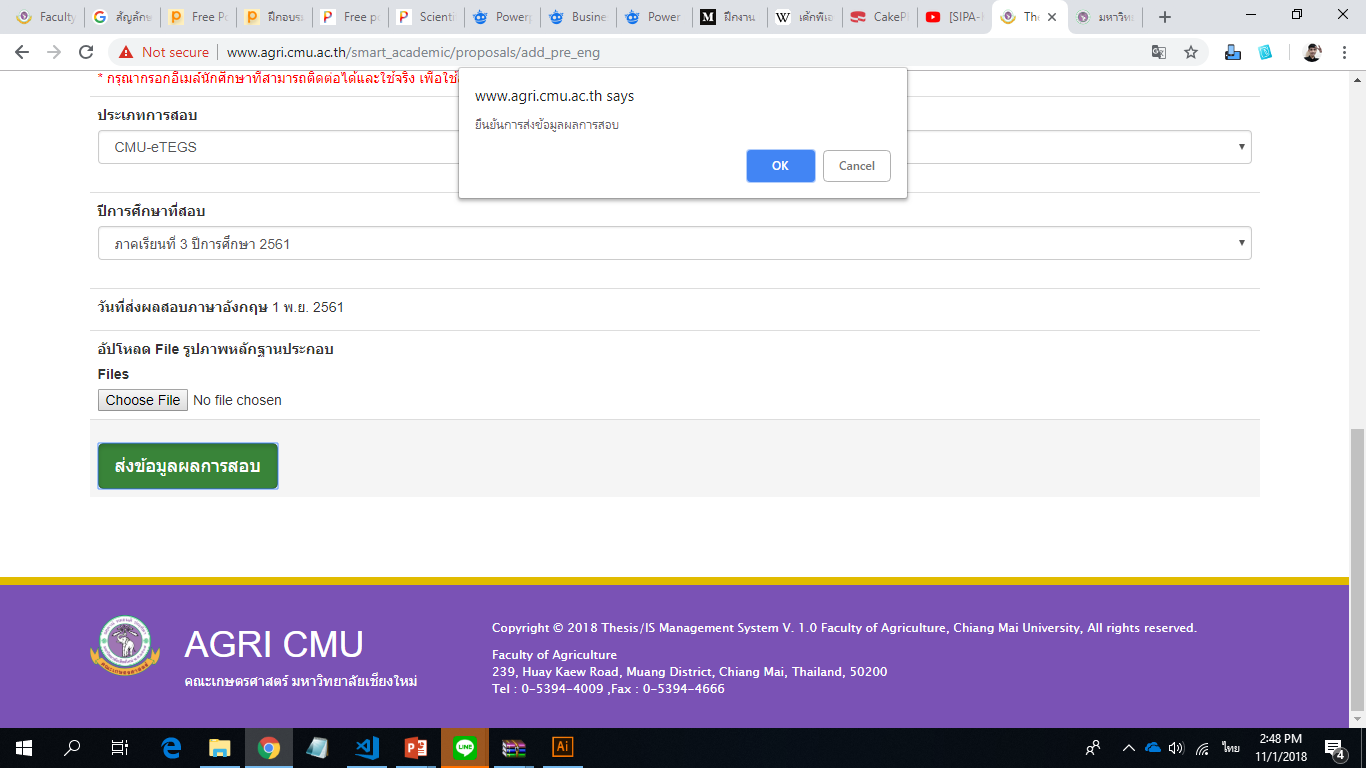 กด OK เพื่อยืนยันข้อมูล
**ระบบจะทำการส่งการแจ้งเตือนไปยังงานการศึกษาโดยจะใช้เวลาชั่วขณะหนึ่ง กรุณารอการประมวลผลจนกว่าจะเสร็จสิ้น**
คลิก ส่งข้อมูลผลการสอบ
ส่งผลภาษาอังกฤษ
15
เสร็จสิ้น รอผลการตรวจสอบ
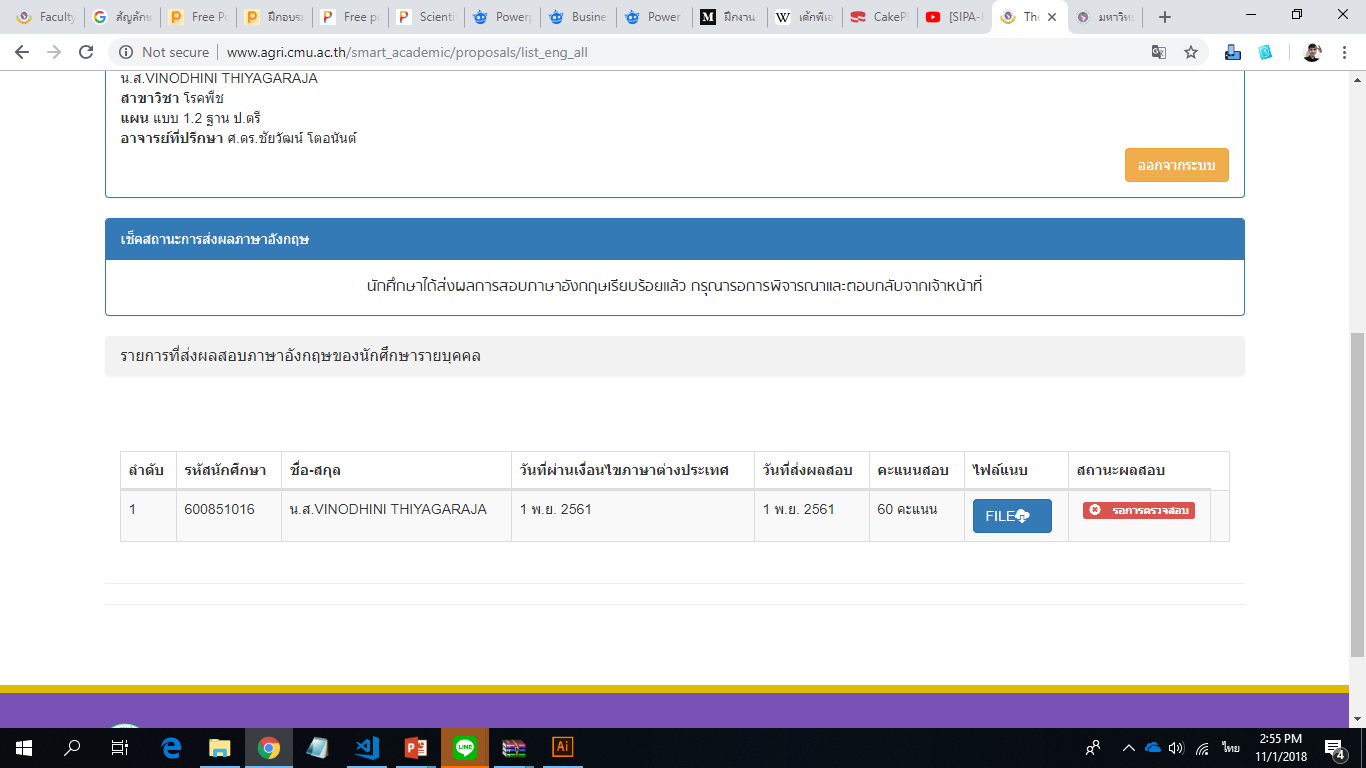 ส่งผลภาษาอังกฤษ
16
หากผลการตรวจสอบถูกต้อง นักศึกษาจะสามารถยืนหัวข้อสอบ
      โครงร่างวิทยานิพนธ์/การค้นคว้าอิสระได้
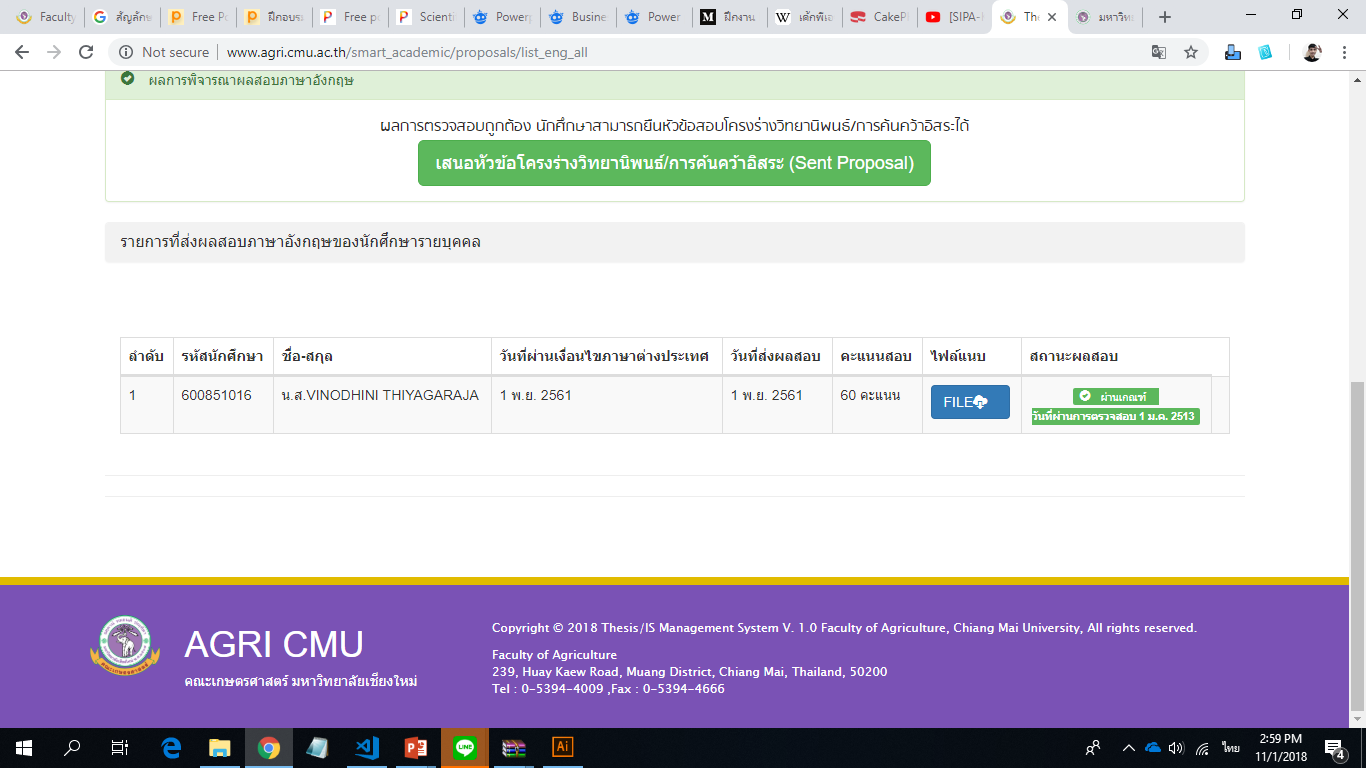 เสนออนุมัติหัวข้อ
เพิ่มหัวข้อเสนอหัวข้อ โครงร่างวิทยานิพนธ์/การค้นคว้าอิสระ
17
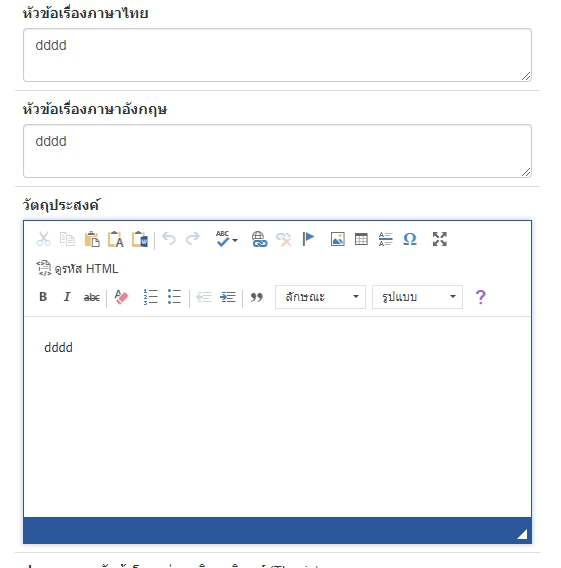 ฟาร์มผัก
กรอกรายละเอียด
V.Farm
เสนออนุมัติหัวข้อ
18
19
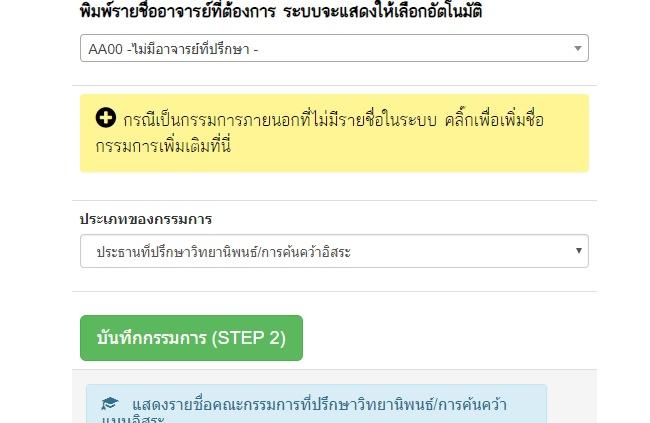 เพิ่มรายชื่ออาจารย์ และ 
      เลือกประเภทของกรรมการ
กด บันทึกกรรมการ
เสนออนุมัติหัวข้อ
20
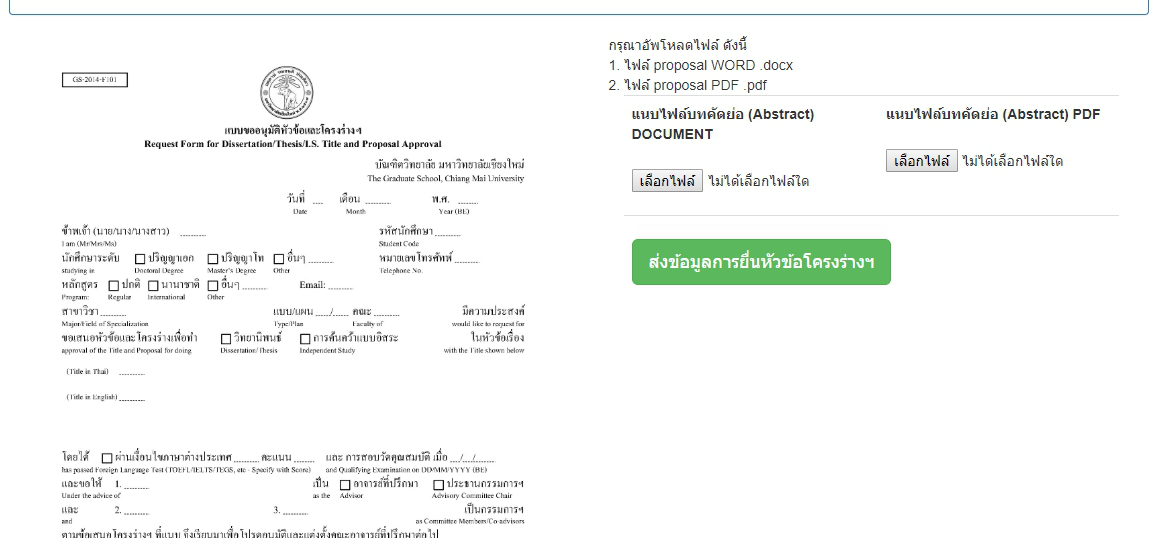 แนบไฟล์ WORD และ PDF 
 จากนั้นคลิก ส่งข้อมูลการยินยันหัวข้อ
 โครงร่างฯ
**ระบบจะทำการส่งการแจ้งเตือนไปยังงานการศึกษาโดยจะใช้เวลาชั่วขณะหนึ่ง กรุณารอการประมวลผลจนกว่าจะเสร็จสิ้น**
เสนออนุมัติหัวข้อ
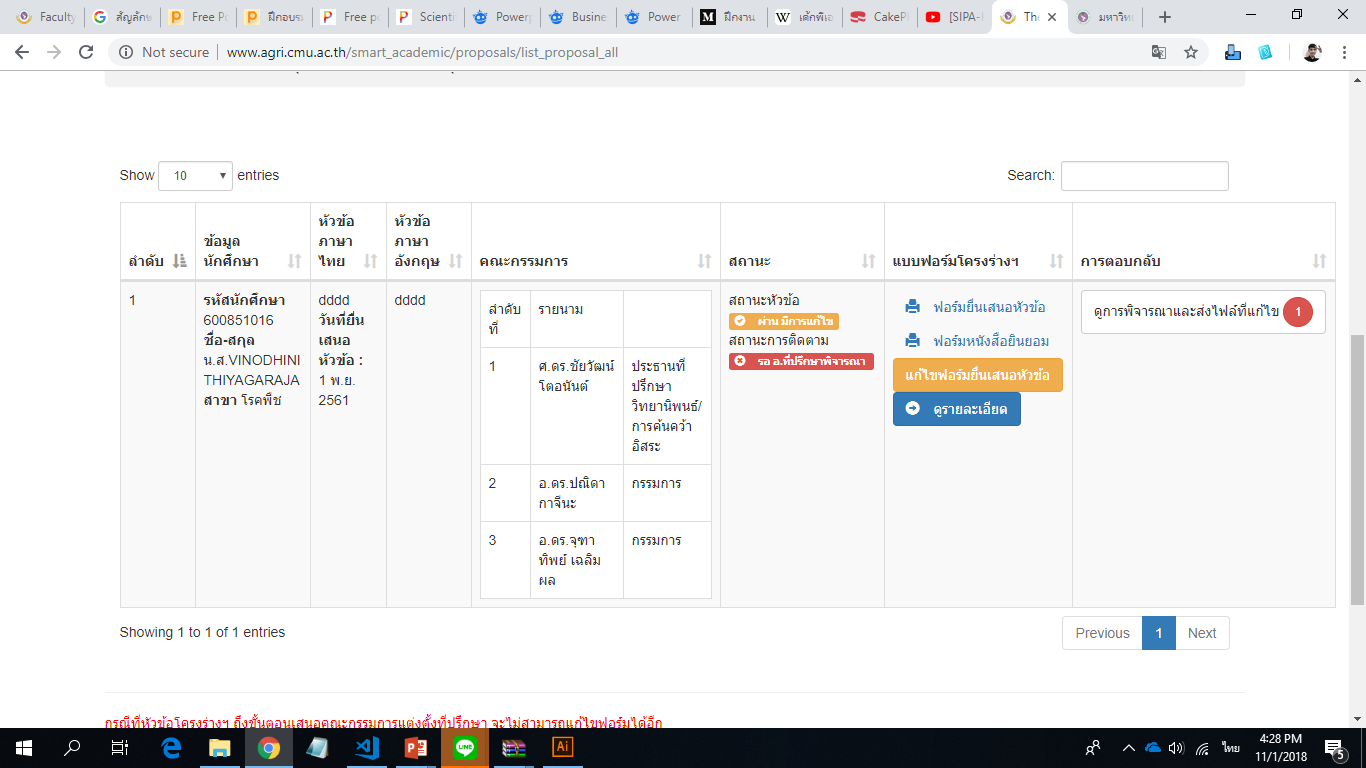 คลิกเพื่อดูการพิจารณาและส่งไฟล์แก้ไข
V.Farm
ฟาร์มผัก
คลิกเพื่อแก้ไขชื่อกรรมการ
*หมายเหตุ ถ้ามีคอมเมนต์ แล้วมีการแก้ไข ระบบจะเตือนในอีเมล
เสนออนุมัติหัวข้อ
1
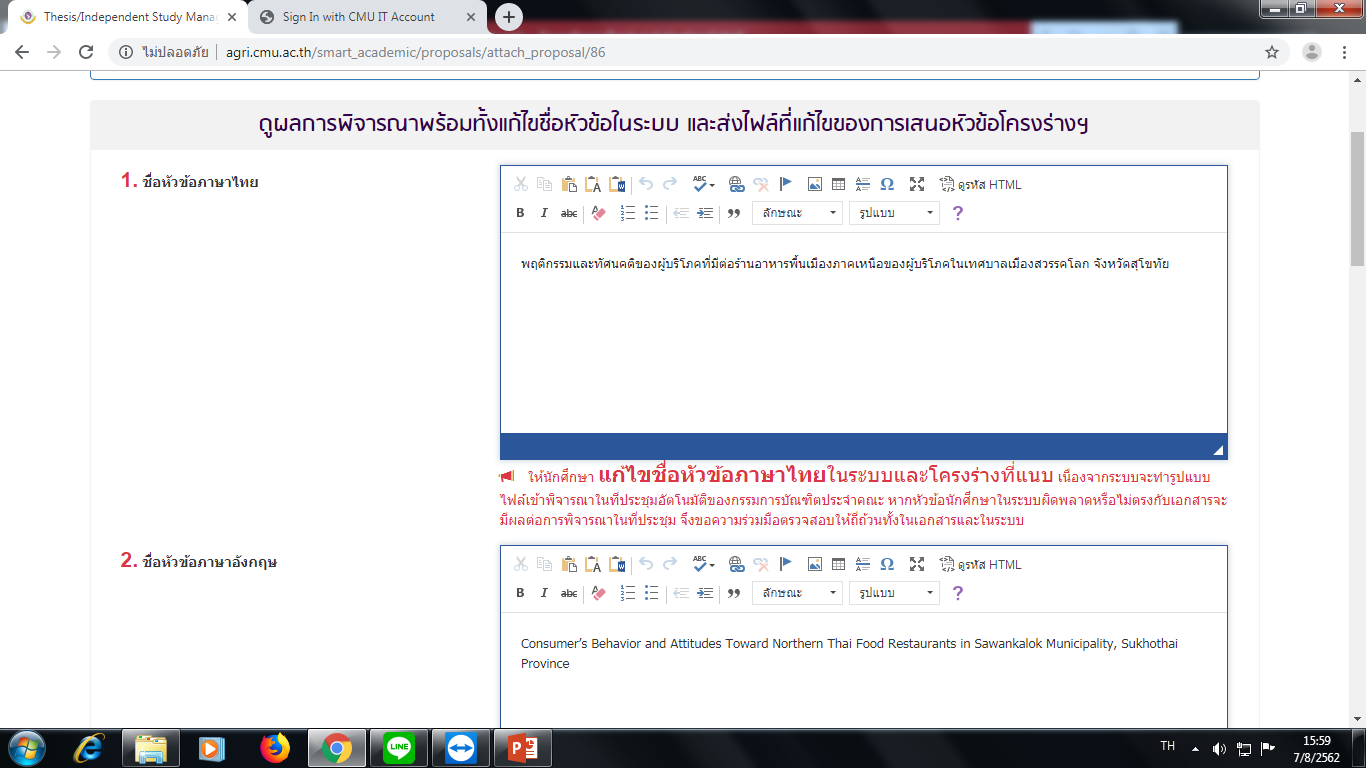 ให้นักศึกษา แก้ไขชื่อหัวข้อภาษาไทยในระบบและโครงร่างที่แนบ
เนื่องจากระบบจะทำรูปแบบไฟล์เข้าพิจารณาในที่ประชุมอัตโนมัติของกรรมการบัณฑิตประจำคณะ หากหัวข้อนักศึกษาในระบบผิดพลาดหรือไม่ตรงกับเอกสารจะมีผลต่อการพิจารณาในที่ประชุม จึงขอความร่วมมือตรวจสอบให้ถี่ถ้วนทั้งในเอกสารและในระบบ
เสนออนุมัติหัวข้อ
2
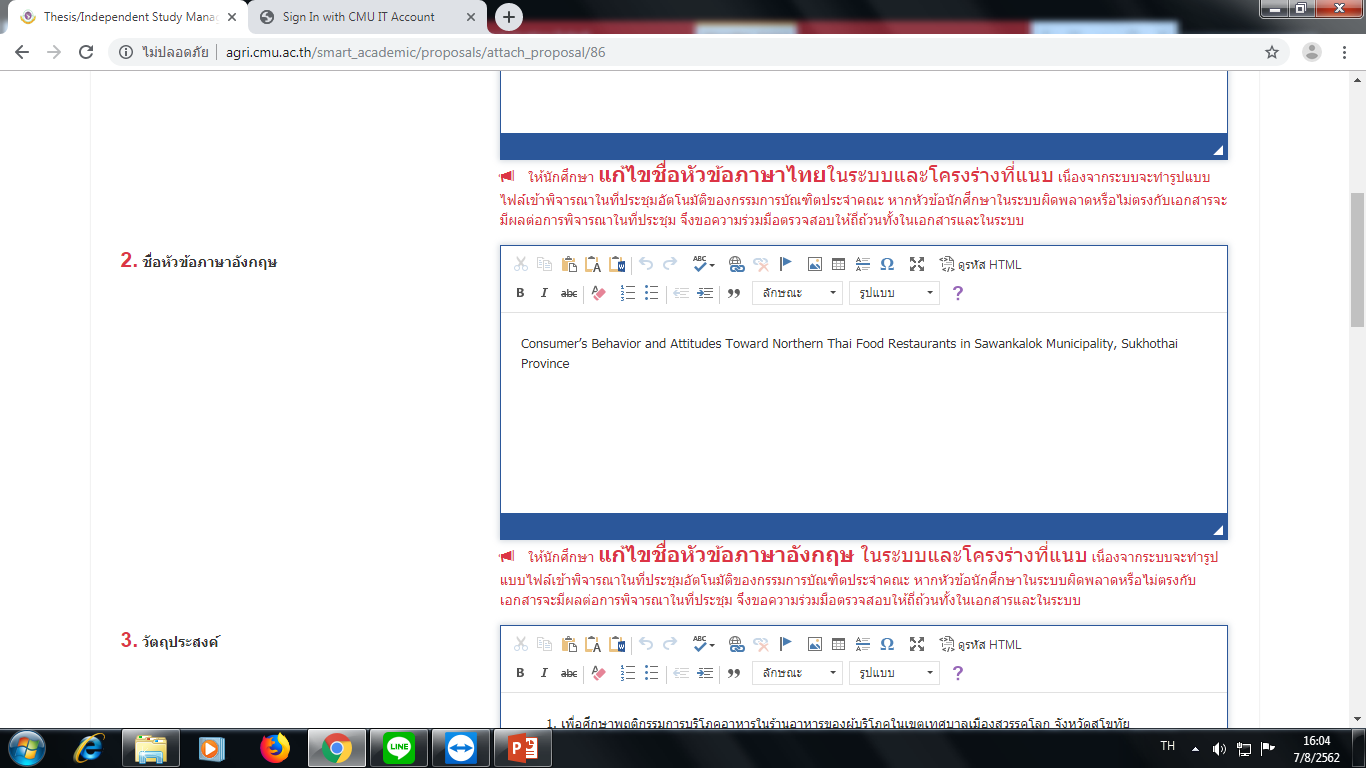 ให้นักศึกษา แก้ไขชื่อหัวข้อภาษาอังกฤษ ในระบบและโครงร่างที่แนบ
เนื่องจากระบบจะทำรูปแบบไฟล์เข้าพิจารณาในที่ประชุมอัตโนมัติของกรรมการบัณฑิตประจำคณะ หากหัวข้อนักศึกษาในระบบผิดพลาดหรือไม่ตรงกับเอกสารจะมีผลต่อการพิจารณาในที่ประชุม จึงขอความร่วมมือตรวจสอบให้ถี่ถ้วนทั้งในเอกสารและในระบบ
เสนออนุมัติหัวข้อ
3
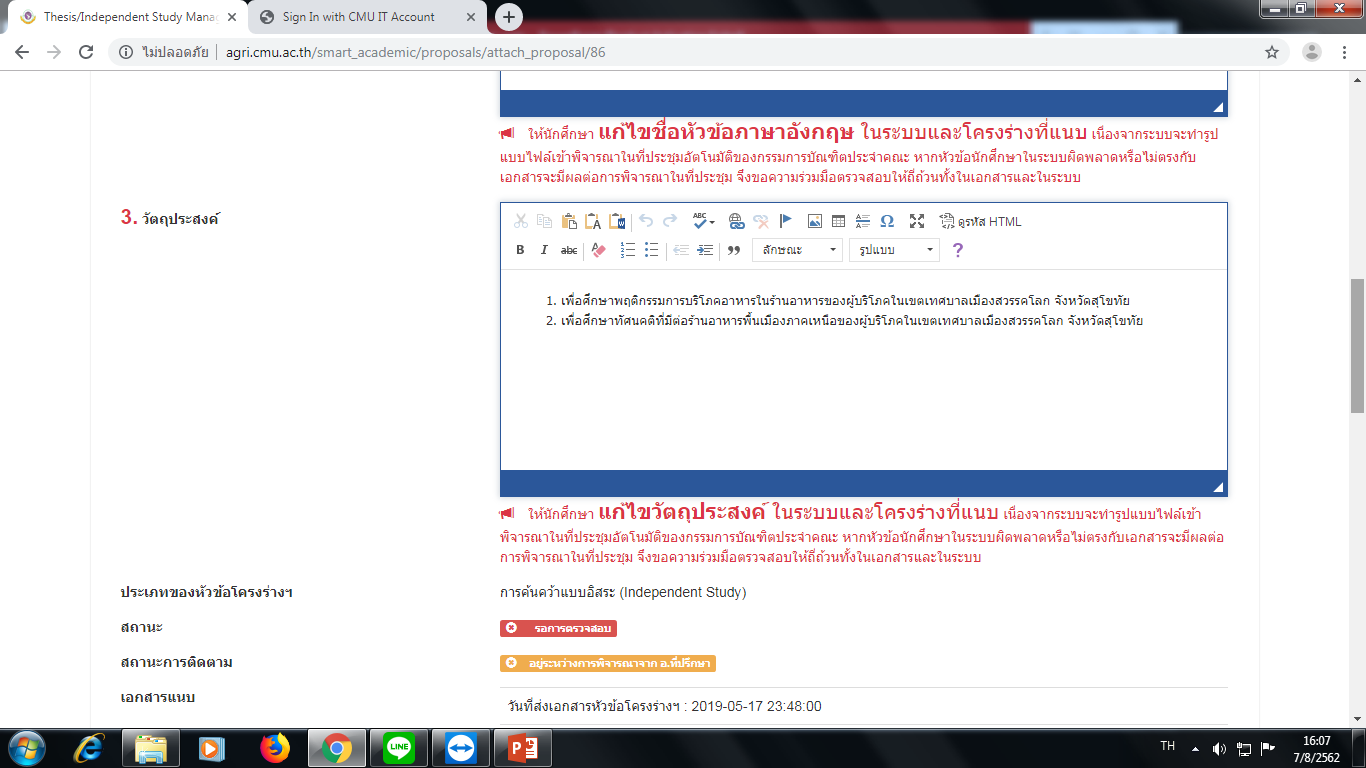 ให้นักศึกษา แก้ไขวัตถุประสงค์ ในระบบและโครงร่างที่แนบ
เนื่องจากระบบจะทำรูปแบบไฟล์เข้าพิจารณาในที่ประชุมอัตโนมัติของกรรมการบัณฑิตประจำคณะ หากหัวข้อนักศึกษาในระบบผิดพลาดหรือไม่ตรงกับเอกสารจะมีผลต่อการพิจารณาในที่ประชุม จึงขอความร่วมมือตรวจสอบให้ถี่ถ้วนทั้งในเอกสารและในระบบ
เสนออนุมัติหัวข้อ
4
5
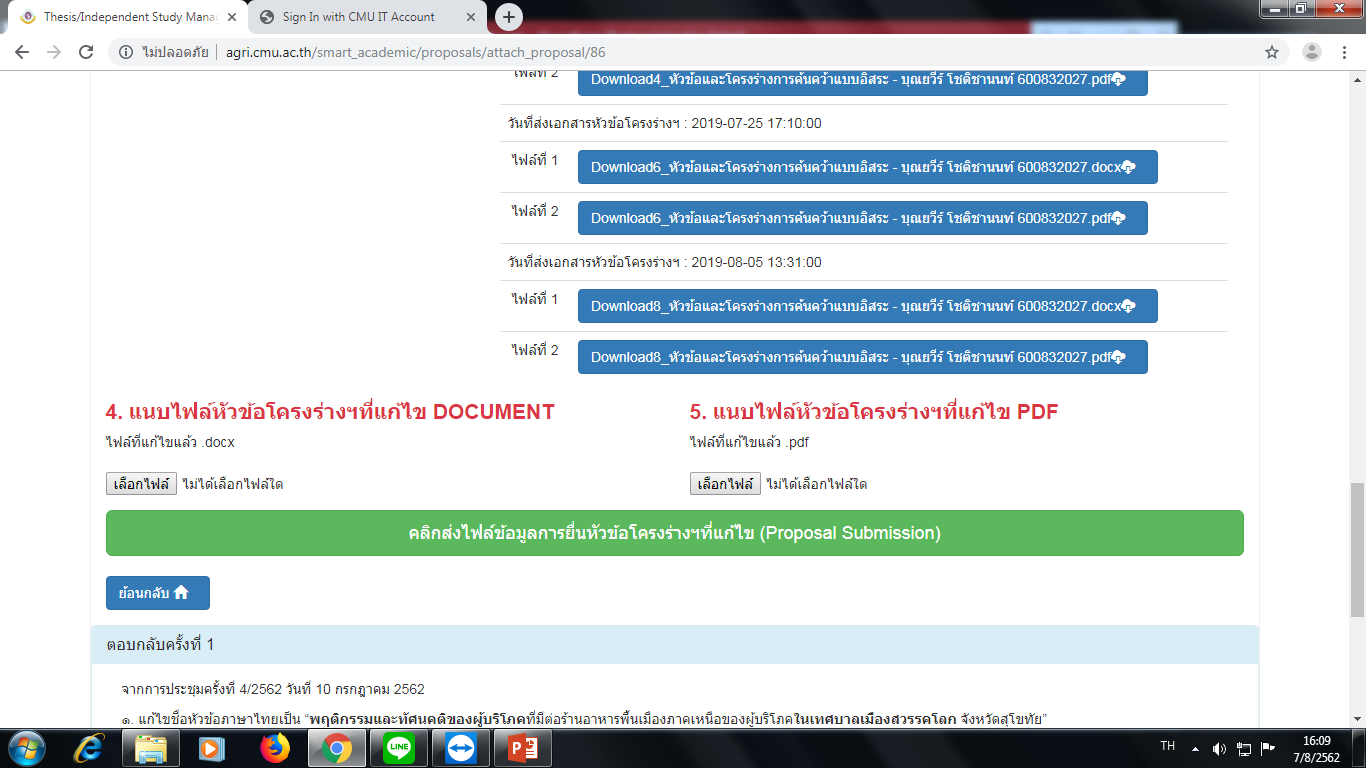 แนบไฟล์หัวข้อโครงร่างฯที่แก้ไข DOCUMENT
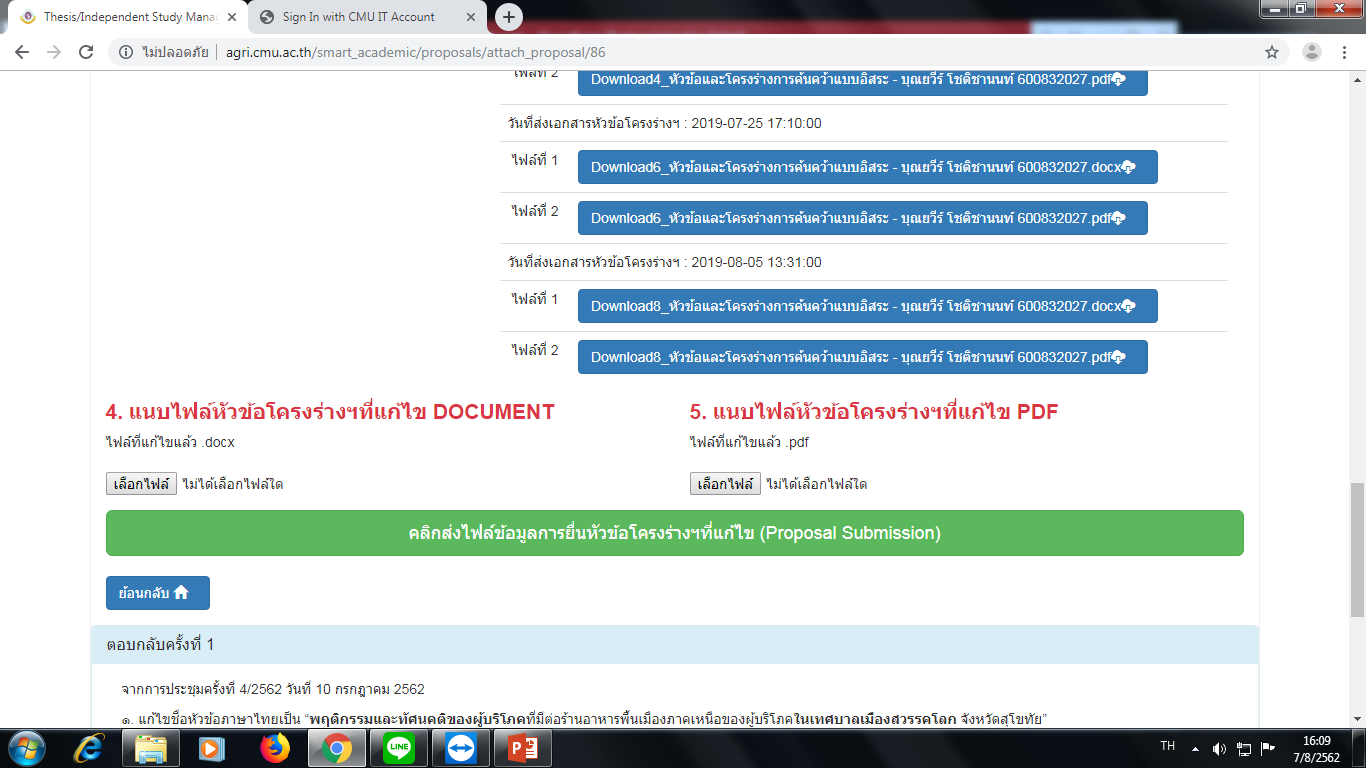 แนบไฟล์หัวข้อโครงร่างฯที่แก้ไข PDF
เสนออนุมัติหัวข้อ
นักศึกษารอการตรวจสอบจนกว่าจะเสร็จสิ้นการดำเนินการ และทางคณะ จะออกคำสั่งแต่งตั้งคณะกรรมการที่ปรึกษาวิทยานิพนธ์และการค้นคว้าอิสระ
ขออนุมัติเปลี่ยนชื่อหัวข้อ และติดตามสถานะ
ส่งคำร้องขออนุมัติเปลี่ยนชื่อหัวข้อ และติดตามสถานะ
1
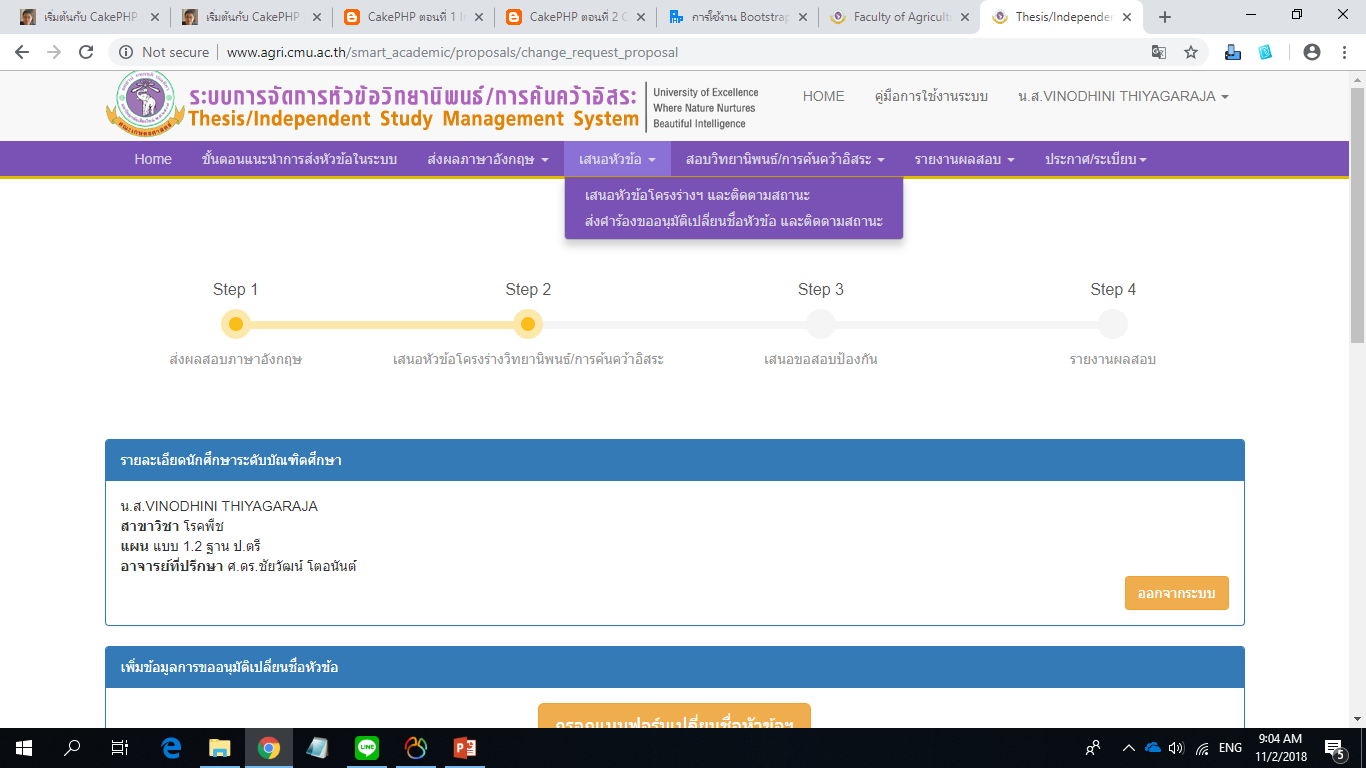 คลิก ส่งคำร้องขออนุมัติเปลี่ยน
      ชื่อหัวข้อ และติดตามสถานะ
ส่งคำร้องขออนุมัติเปลี่ยนชื่อหัวข้อ และติดตามสถานะ
2
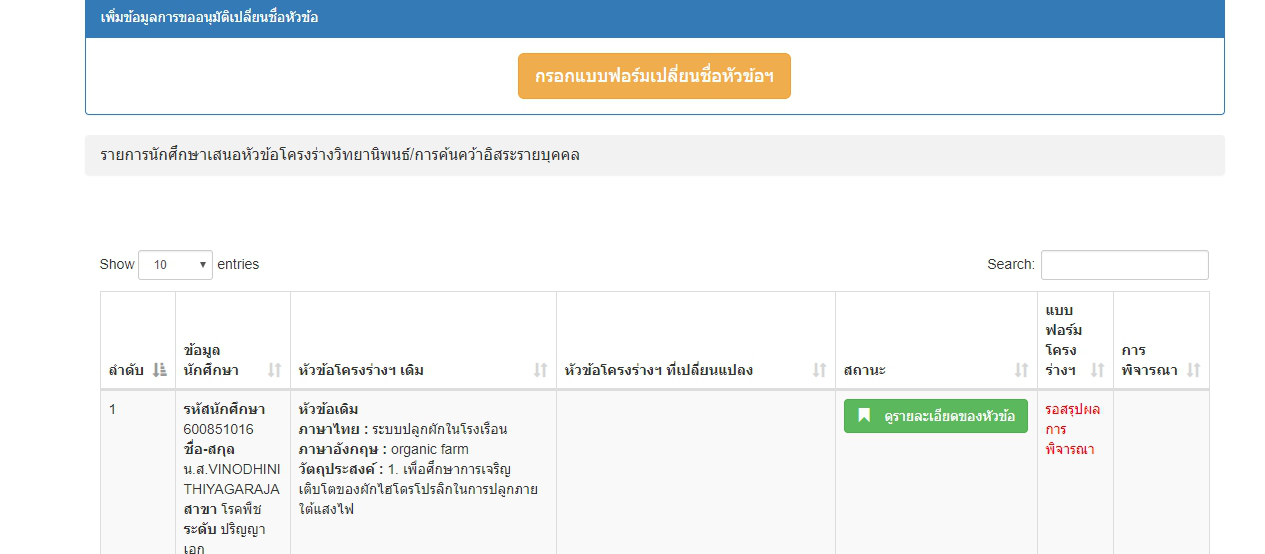 กรอกแบบฟอร์มเปลี่ยนชื่อหัวข้อฯ
ส่งคำร้องขออนุมัติเปลี่ยนชื่อหัวข้อ และติดตามสถานะ
3
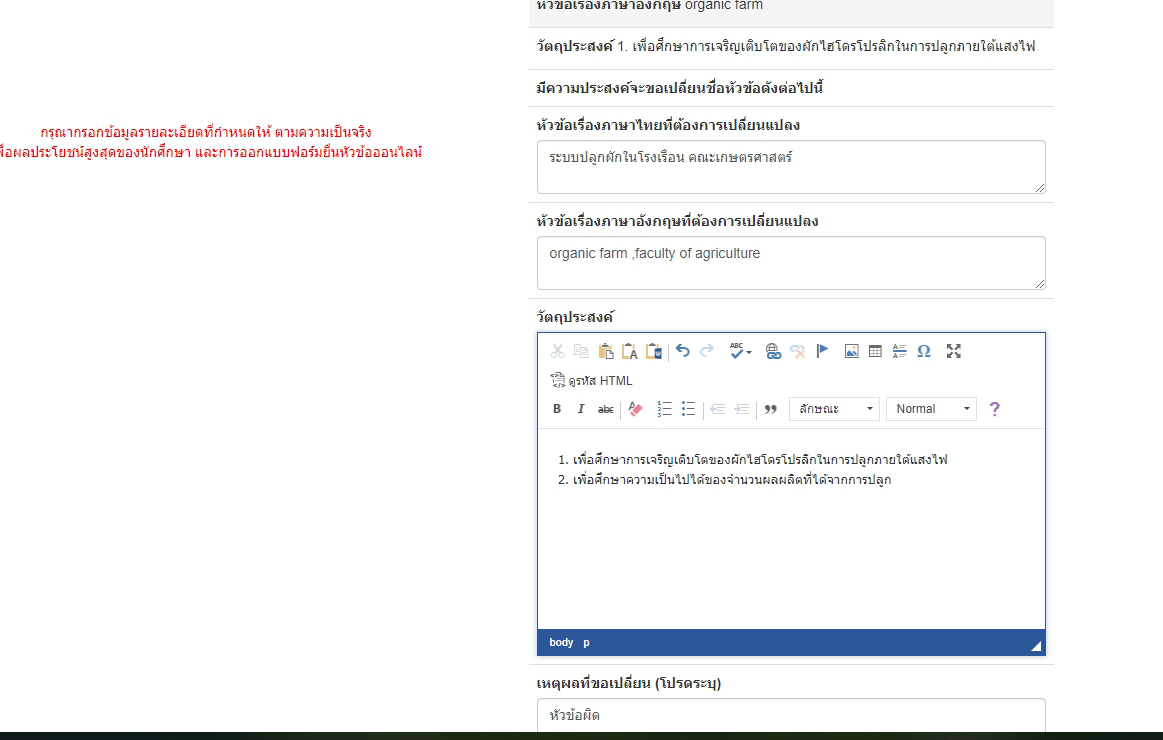 กรอกหัวชื่อเรื่องที่ต้องการเปลี่ยนแปลง
      แล้วบันทึกข้อมูล
**ระบบจะทำการส่งการแจ้งเตือนไปยังงานการศึกษาโดยจะใช้เวลาชั่วขณะหนึ่ง กรุณารอการประมวลผลจนกว่าจะเสร็จสิ้น**
ส่งคำร้องขออนุมัติเปลี่ยนชื่อหัวข้อ และติดตามสถานะ
4
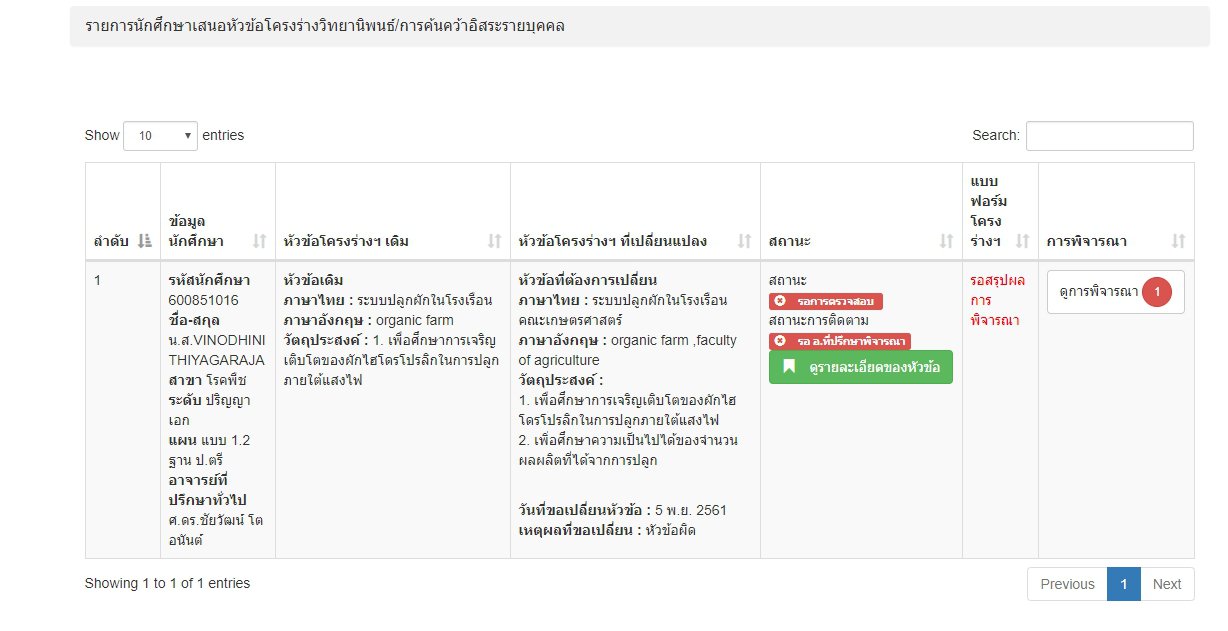 *นักศึกษารอการตรวจสอบจนกว่าจะเสร็จสิ้นการดำเนินการ*
ส่งคำร้องขออนุมัติเปลี่ยนชื่อหัวข้อ และติดตามสถานะ
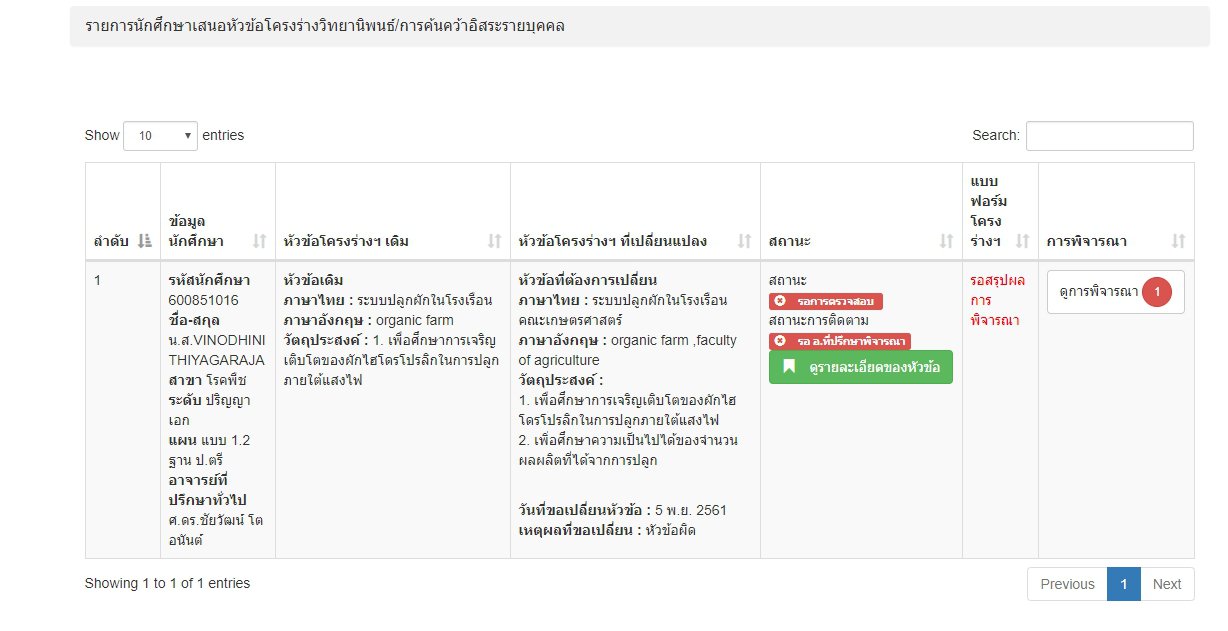 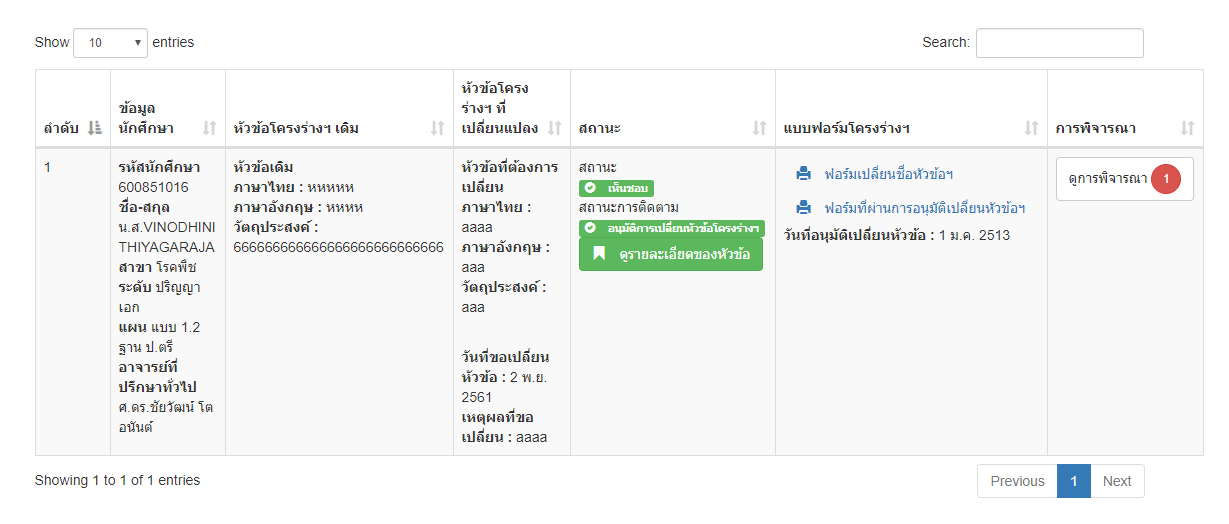 *เมื่อการตรวจสอบอนุมัติแล้ว สามารถไปขั้นตอนต่อไปได้*
สอบวิทยานิพนธ์/การค้นคว้าอิสระ
สอบวิทยานิพนธ์/การค้นคว้าอิสระ
5
6
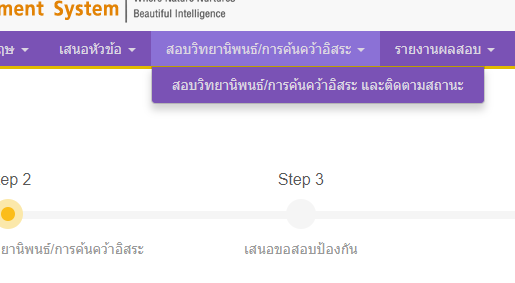 คลิกเลือก สอบวิทยานิพนธ์/
      การค้นคว้าอิสระ และติดตามสถานะ
คลิกเสนอวิทยานิพนธ์
      /การค้นคว้าอิสระ
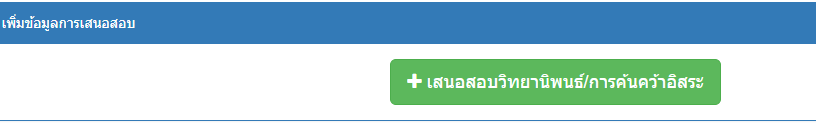 สอบวิทยานิพนธ์/การค้นคว้าอิสระ
7
8
9
10
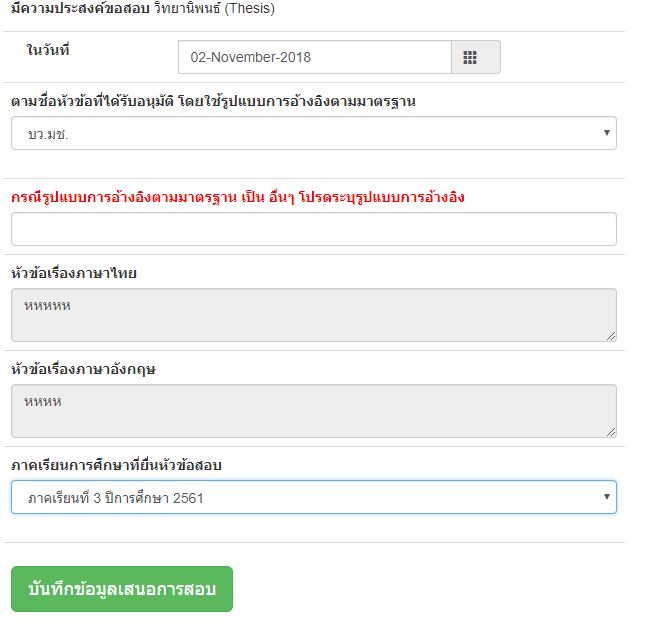 เลือกวันที่ ที่ต้องการจะสอบ
เลือกชื่อหัวข้อที่ได้รับอนุมัติ
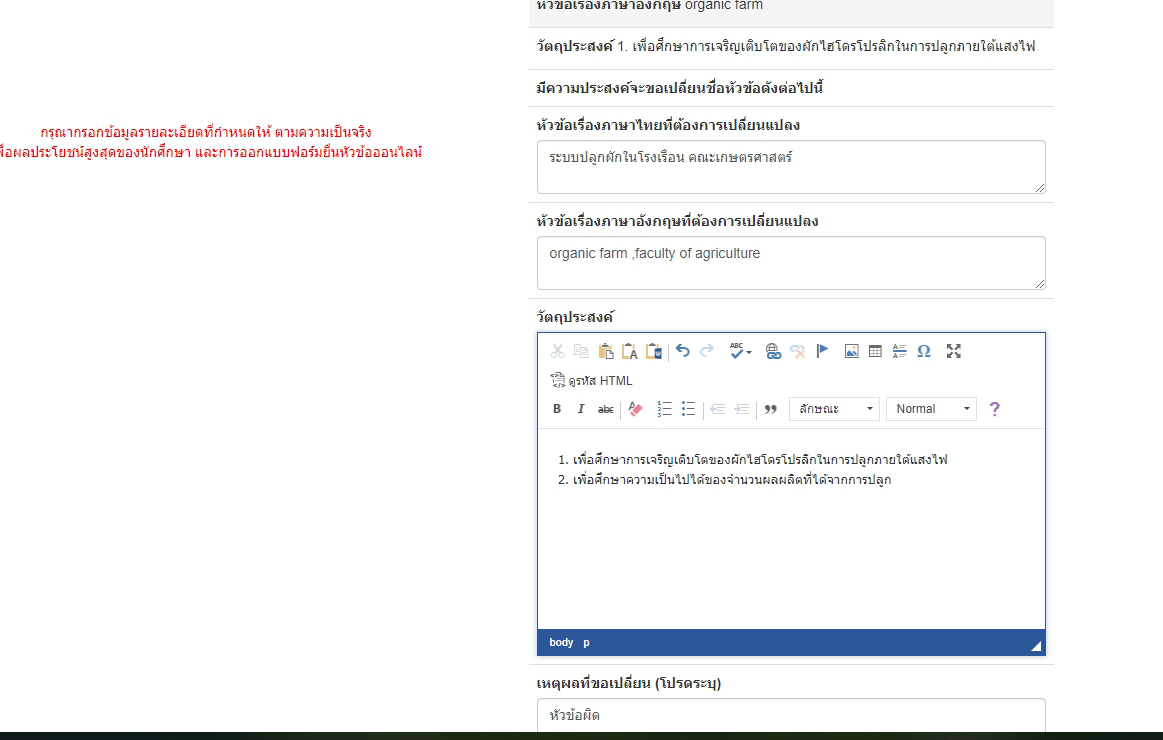 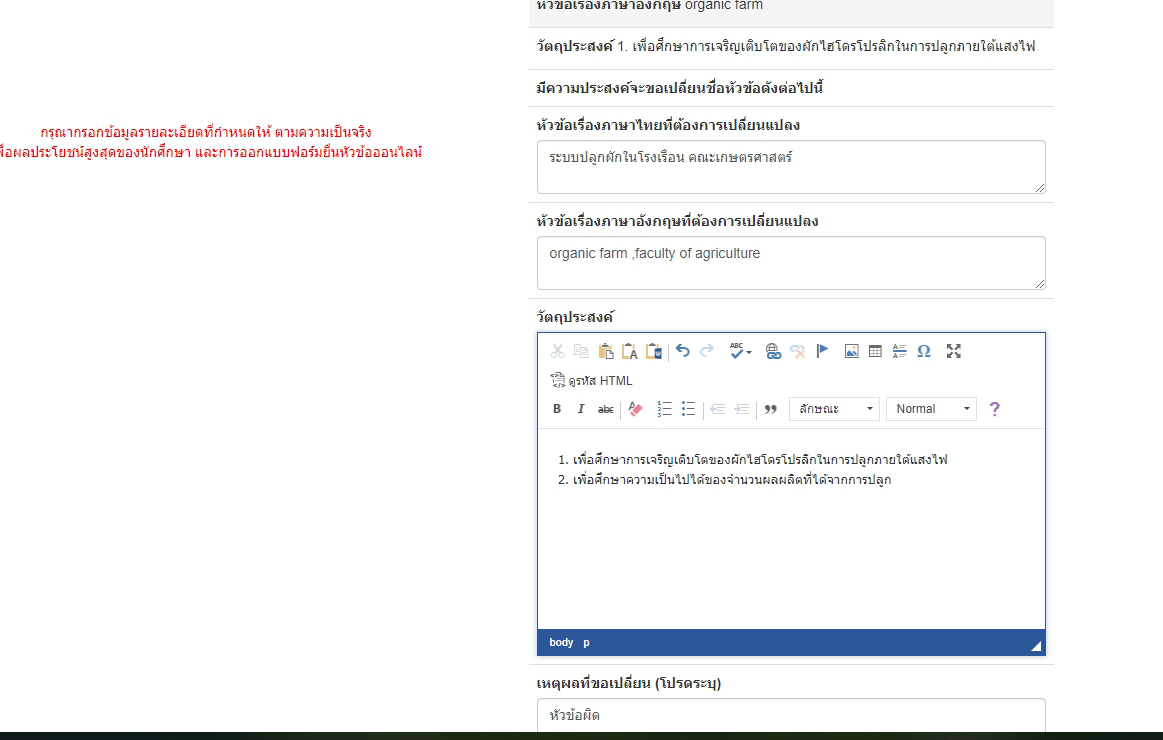 เลือกภาคเรียนที่ยื่นหัวข้อสอบ
บันทึกข้อมูลเสนอการสอบ
สอบวิทยานิพนธ์/การค้นคว้าอิสระ
11
12
13
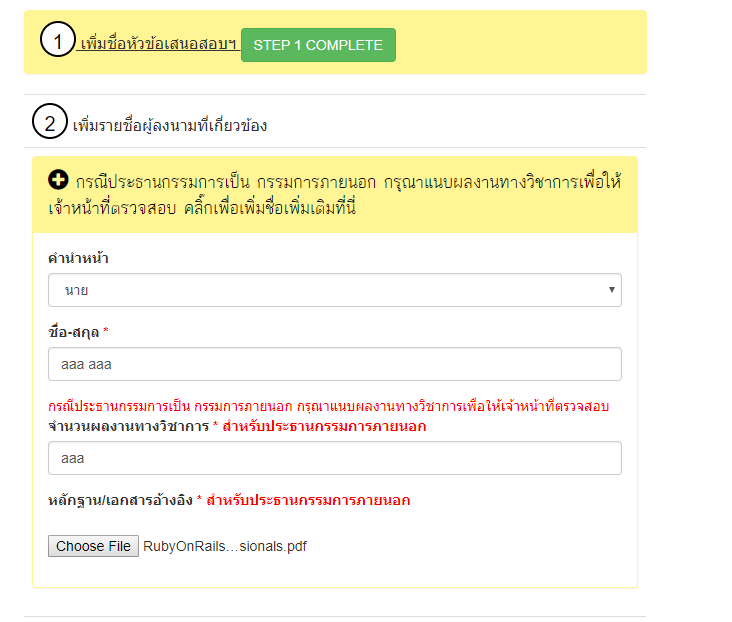 คลิกเพื่อเพิ่มรายชื่อ
      คณะกรรมการที่เป็นกรรมการภายนอก
กรอกรายละเอียดให้เรียบร้อย
ศรุต เวชภิบาล
4
เลือกไฟล์ PDF
สอบวิทยานิพนธ์/การค้นคว้าอิสระ
14
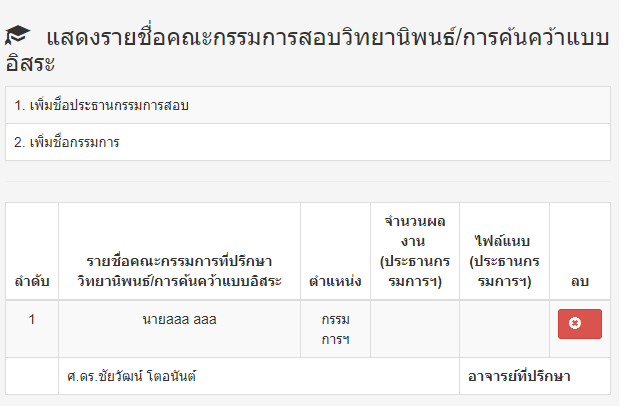 เมื่อกดปุ่มบันทึกทึก รายชื่อกรรมการภายนอกจะมาแสดงตรงตารางข้างล่าง
นายศรุต เวชภิบาล
สอบวิทยานิพนธ์/การค้นคว้าอิสระ
15
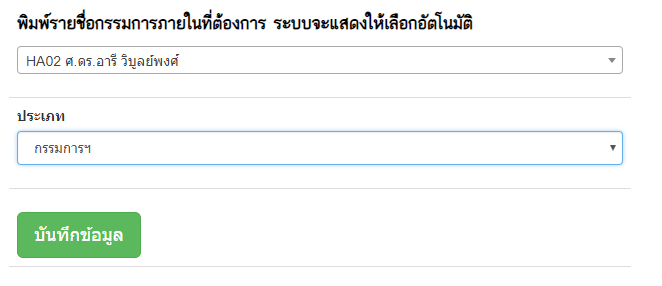 เลือกข้อมูลกรรมการภายใน
      ให้ครบถ้วน
บันทึกข้อมูล
สอบวิทยานิพนธ์/การค้นคว้าอิสระ
16
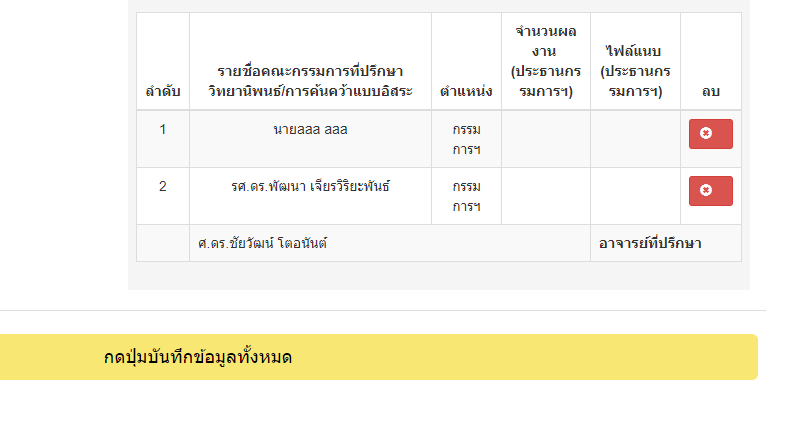 นายศรุต เวชภิบาล
เมื่อกดปุ่มบันทึกทึก รายชื่อกรรมการภายในจะมาแสดงตรงตารางข้างล่าง
กดปุ่มบันทึกข้อมูลทั้งหมด
เลือกผู้ทรงคุณวุฒิที่ได้รับการแต่งตั้งจากมหาวิทยาลัย
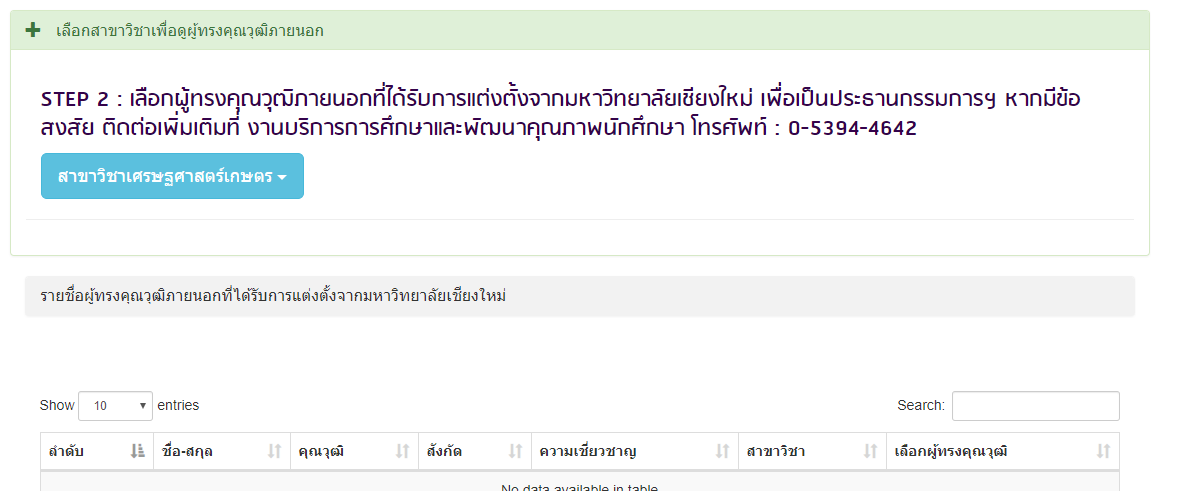 เลือกผู้ทรงคุณวุฒิที่ได้รับการแต่งตั้งจากมหาวิทยาลัย
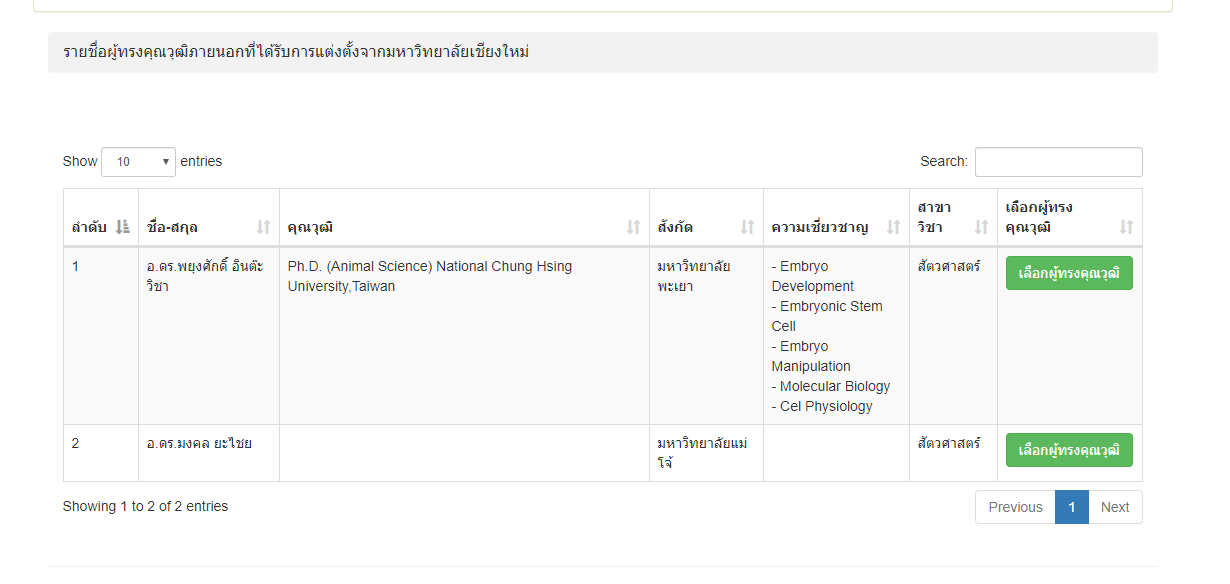 เลือกผู้ทรงคุณวุฒิที่ได้รับการแต่งตั้งจากมหาวิทยาลัย
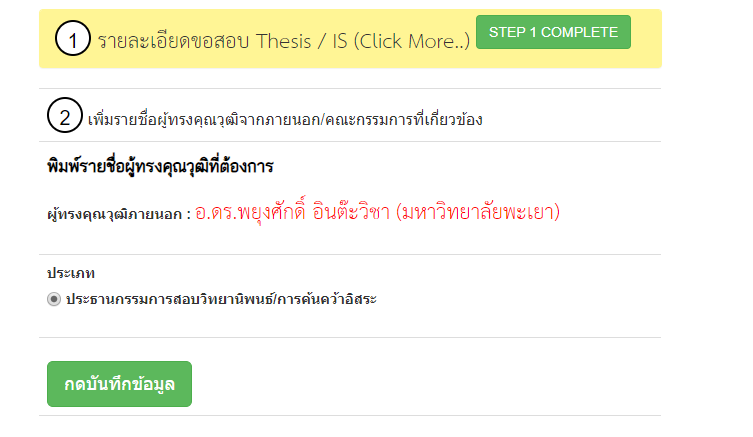 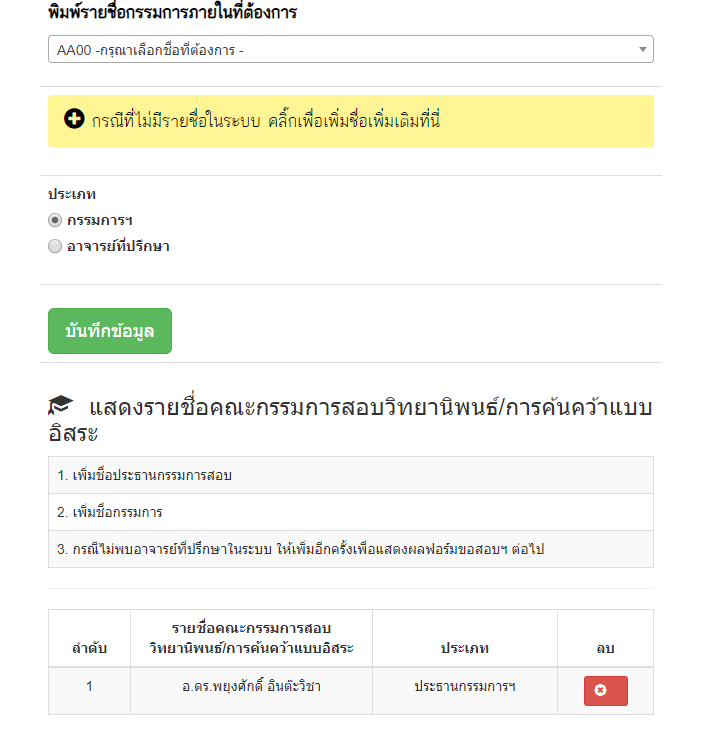 เลือกคณะกรรมการสอบ
กดปุ่มบันทึก
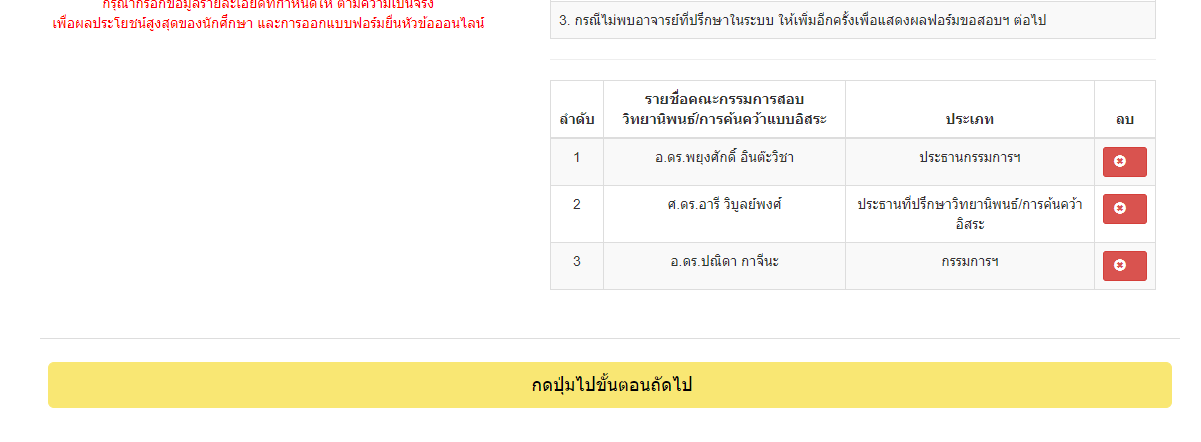 แนบไฟล์ Thesis/IS
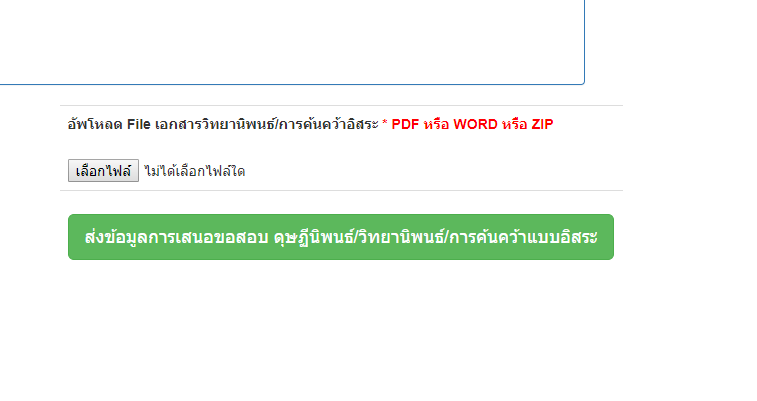 สอบวิทยานิพนธ์/การค้นคว้าอิสระ
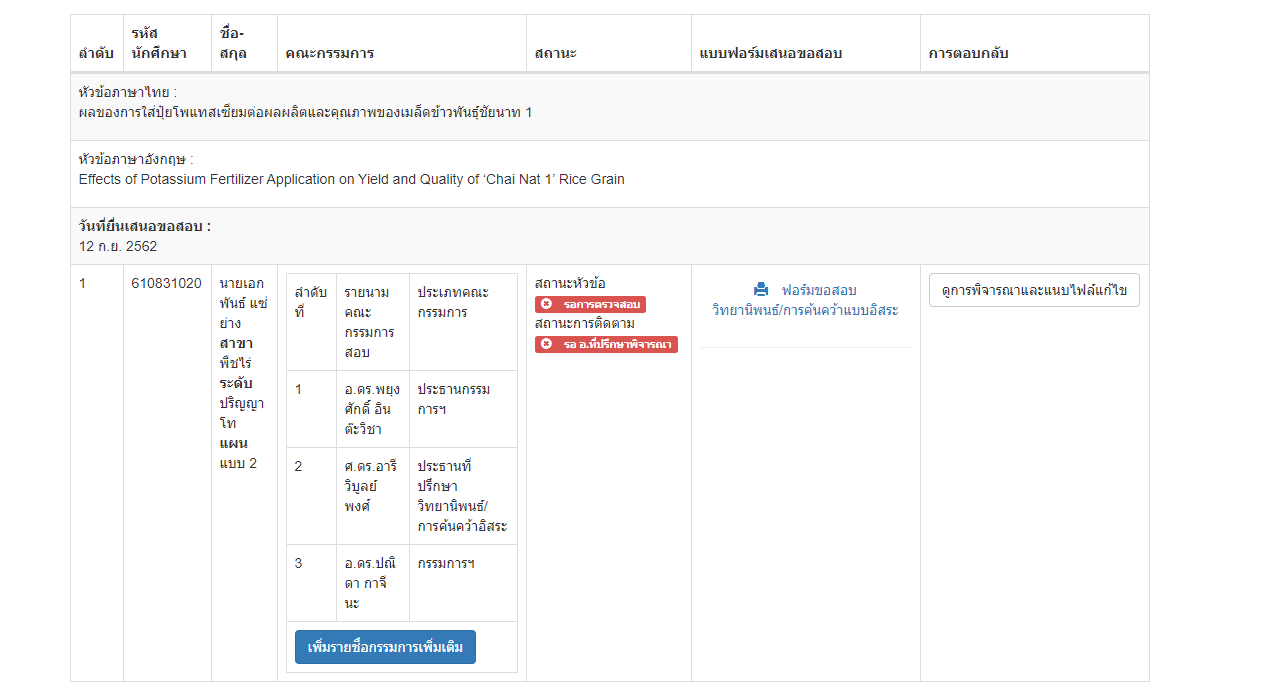 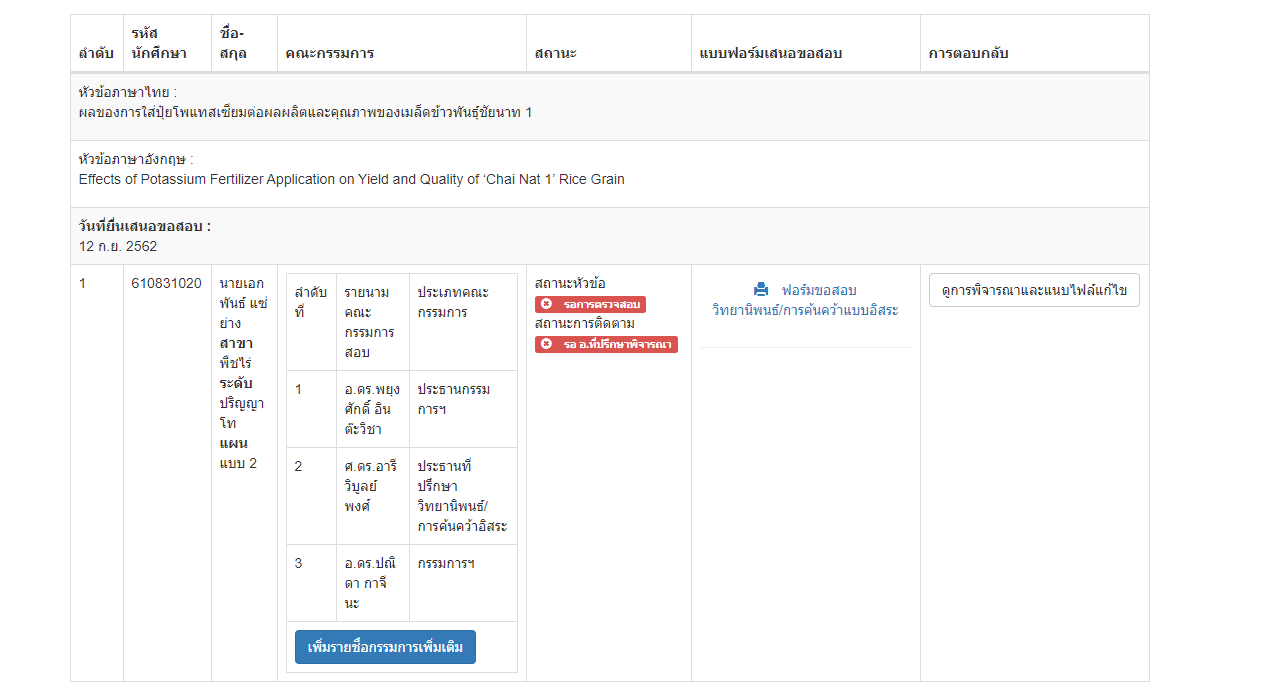 สอบวิทยานิพนธ์/การค้นคว้าอิสระ
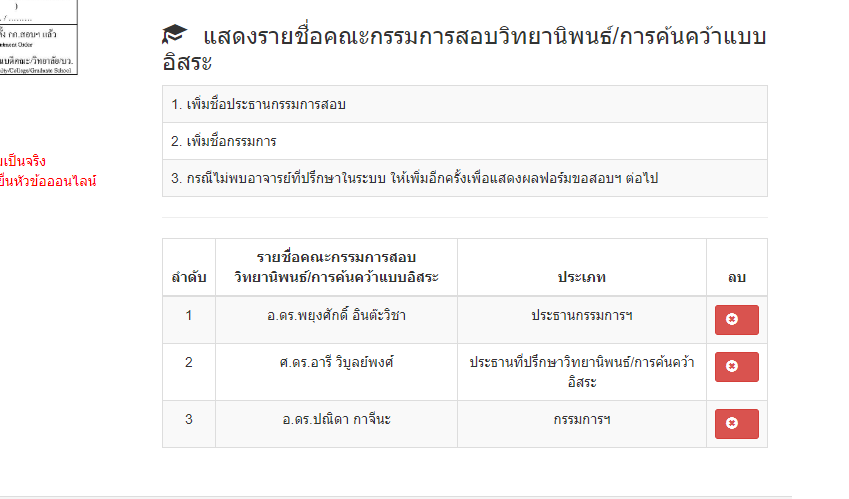 นศ.สามารถลบรายชื่อ
     กรรมการ และทำการกรอก
     รายชื่อใหม่ได้